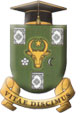 Lectura în contextul Mișcării Știința Deschisă
Programul Național LecturaCentral, ediția a 3-a, 2020
Nelly Ţurcan, dr. hab., prof. univ.,
Universitatea de Stat din  Moldova
10 noiembrie 2020, Lecție publică online, ZOOM
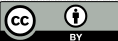 1
În discuție:
Ce și cum citim
Știința Deschisă 
De ce avem nevoie de Știință Deschisă?
Ce este Știința Deschisă. Componentele Științei Deschise
Cum să deschidem acces la conținut?
Cum Știința Deschisă poate spori lectura
Instrumente pentru acces la publicații în scopuri de lectură
Întrebări și răspunsuri
2
A citi sau a nu citi?
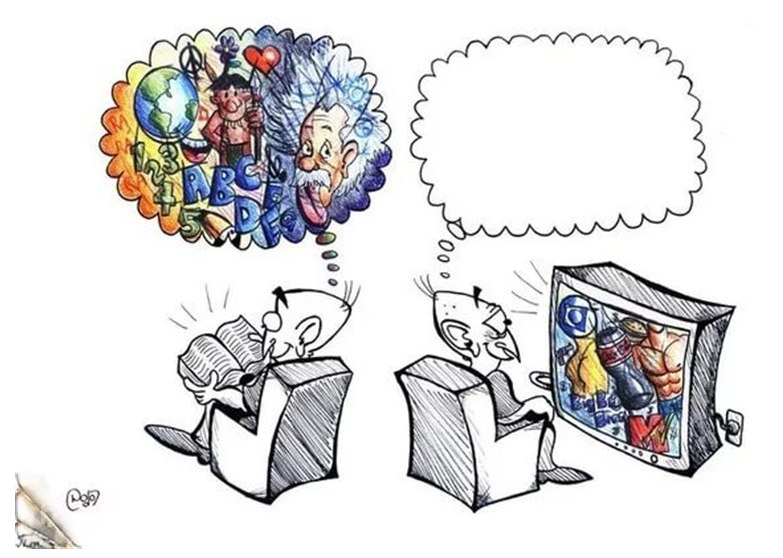 A citi sau a nu citi -  nu este o întrebare
3
https://fishki.net/2292557-chitaty-ili-ne-chitaty.html
De ce este importantă lectura?
Citirea este importantă din mai multe motive:
Cel care citește are întotdeauna un avantaj față de cei care neglijează lectura 
Când citim imaginația funcționează la maximum.
Cărțile vă oferă o privire mai profundă asupra lumii.
Citirea aduce varietate și satisfacție de la viață. 
Cei care citesc le este mai ușor să învețe.
Discurs frumos și vocabular mai bogat.
Cititorii sunt mai inteligenți. 
Cărțile vă vor învăța să fii mai răbdători etc.
4
Cine și cât citește în lume?
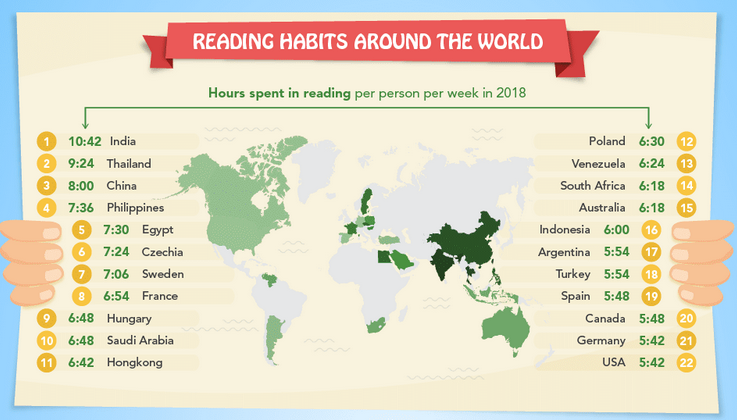 Global English Editing a compilat datele pentru anul 2018 despre obiceiurile de lectură din lume
5
https://geediting.com/world-reading-habits-2018/
Cine și cât citește în Europa?
Studiu: 
perioada 2008-2015 
 15 țări ale UE
persoanele cu vârsta cuprinsă între 20 și 74 de ani 
În toate țările intervievate, femeile s-au dovedit că citesc mai multe cărți decât bărbații.
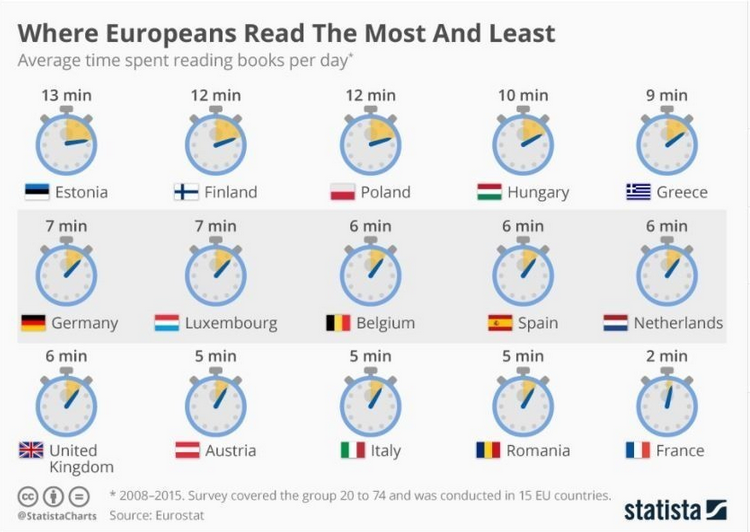 https://www.weforum.org/agenda/2018/05/chart-of-the-day-where-europeans-read-the-most-and-least/
6
Cine și cât citește în Moldova?
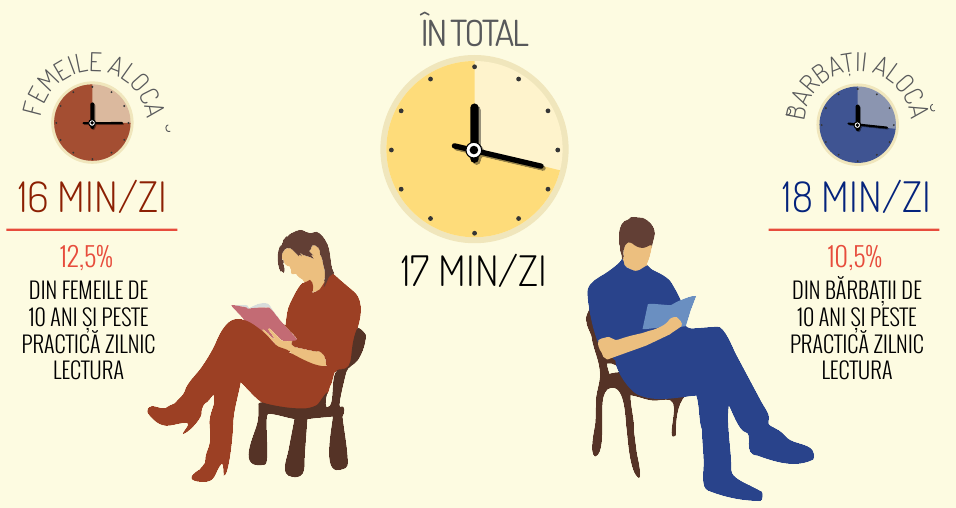 „Utilizarea Timpului în Republica Moldova” (2011-2012)
Citit, jucat şi vorbit cu copilul 8,5% - Rata de participare zilnică la diferite activităţi
https://statistica.gov.md/pageview.php?l=ro&idc=350&id=4161
7
Cât de îndrăgită este lectura de către moldoveni?
Timpul dedicat citirii cărților în diverse state europene, minute pe zi
Timpul alocat lecturii (minute pe zi)
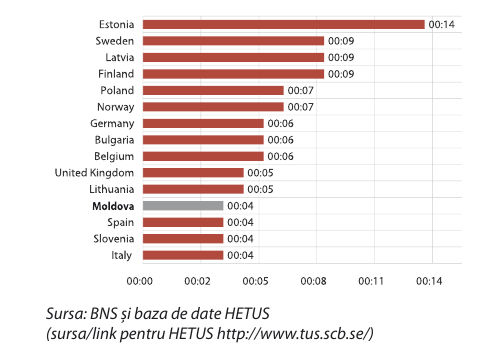 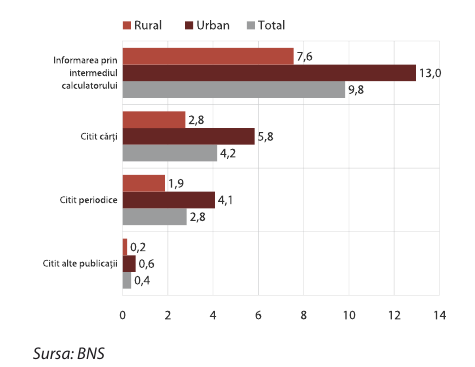 8
https://statistica.gov.md/pageview.php?l=ro&idc=350&id=4446
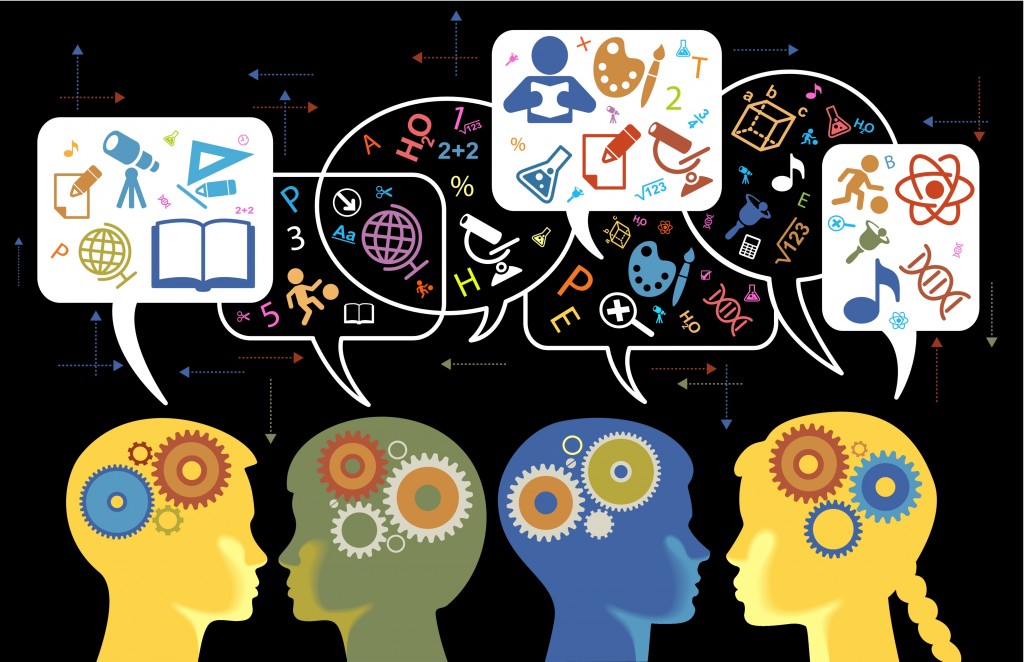 Cunoașterea     este putere și toate cunoștințele        au fost oferite pentru utilizare


Francis Bacon
Foto: http://www.thinkstockphotos.com/
9
[Speaker Notes: Viteza progresului în știință a fost întotdeauna dependentă de cât de eficient oamenii de știință pot comunica rezultatele lor colegilor, dar și celor care doresc să pună în aplicare aceste rezultate în noi tehnologii și practici]
Știința Deschisă
„efort realizat de cercetători, guverne, agenții de finanțare a cercetării sau comunitatea științifică pentru a face rezultatele primare ale cercetărilor finanțate din fonduri publice [...] accesibile publicului larg în format digital, fără restricții sau cu restricții minime, ca modalitate de accelerare a cercetării; aceste eforturi urmăresc atât creșterea transparenței și colaborării, cât și promovarea inovării” (OCED)
Foto: https://www.meetup.com/
10
[Speaker Notes: În prezent, asistăm la o schimbare importantă a ceea ce numim știință, din punctul de vedere al organizării, efectuării, evaluării, utilizării și diseminării rezultatelor cercetării. Această schimbare, reflectată de termenul „Știința Deschisă”, este determinată de dezvoltarea noilor tehnologii, creșterea rolului social al cercetării științifice, de contextul instituțional și politic actual.
CE definește Știința Deschisă drept „modalitate de realizare, diseminare, implementare și transformare a cercetărilor științifice prin instrumente digitale, rețele și mass-media”.]
Știința Deschisă
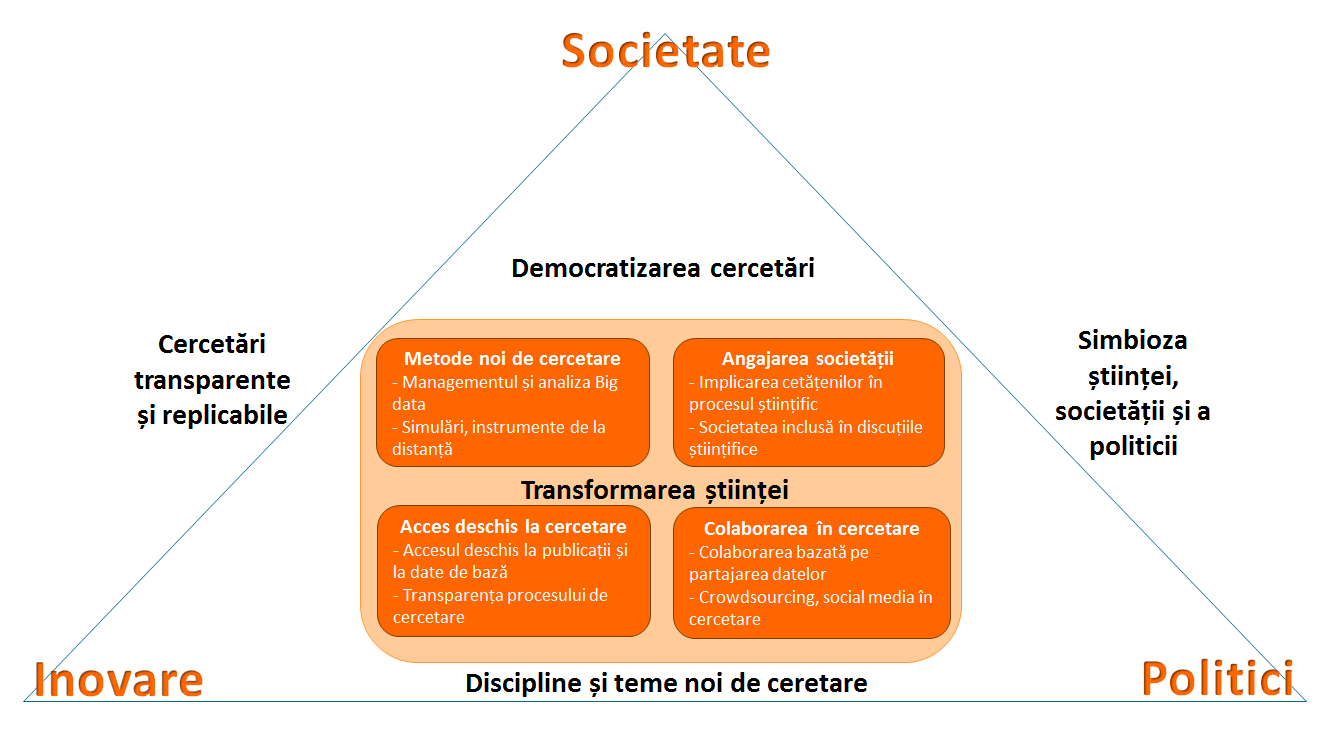 Sursa: https://ec.europa.eu/digital-single-market/en/open-science
11
[Speaker Notes: "Open Science" nu este un concept nou în sine, deși acordul asupra acestui termen și utilizarea pe scară largă a acestuia este relativ recent. Mulți alți termeni au fost utilizați și sunt încă utilizați pentru a se referi la transformarea practicii științifice (Science 2.0, e-Science, etc.). Dar termenul "știință deschisă" a fost preferat de părțile interesate, așa cum sa afirmat în raportul consulului public al Comisiei Europene din 2014 privind "Știința 2.0: Știința în tranziție" (Comisia Europeană, 2015). https://www.fosteropenscience.eu/content/what-open-science-introduction]
Deschidere
AGENDA PENTRU ȘTIINȚA DESCHISĂ
12
[Speaker Notes: Deschiderea, căci de la această dimensiune se revendică termenul Știința Deschisă, este considerată unul dintre cele mai importante concepte ale postmodernității. Deschis înseamnă că oricine poate accesa, utiliza, modifica și împărtăși liber în orice scop (sub rezerva, cel mult, cerințelor care păstrează originea și deschiderea). La ora actuală, metaforic vorbind, totul devine de uz public, larg: se deschid arhivele secretizate, se deschid ușile laboratoarelor, se deschid drumurile către alte planete… În publicațiile din revistele științifice, în mass-media și în social media se discută cu tot mai mare interes sintagme precum stat deschis, dialog deschis, buget deschis, parlament deschis, metodologii deschise, nemaivorbind de acces deschis, știință deschisă sau date deschise. Și lista nu se încheie aici, întâlnindu-se tot mai frecvent: comunicare deschisă, corpusuri deschise, învățământ deschis, registre deschise, inovații deschise, proiectare deschisă, proiecte deschise, 
Unul din primele exemple ale fenomenului Open Science este The Human Genome Project (lansat în 1990). Deschiderea oferită de acesta a permis decodificarea genomului uman în mai puţin de 15 ani şi a generat un impact economic semnificativ. De asemenea, a dovedit odată în plus „faţa umană a ştiinţei“ – sau existenţa unei „ştiinţe mai bune“. (http://www.marketwatch.ro/articol/15510/Open_science_un_fenomen_pregatit_sa_schimbe_realitatea_cercetarii/)]
Componentele Științei Deschise
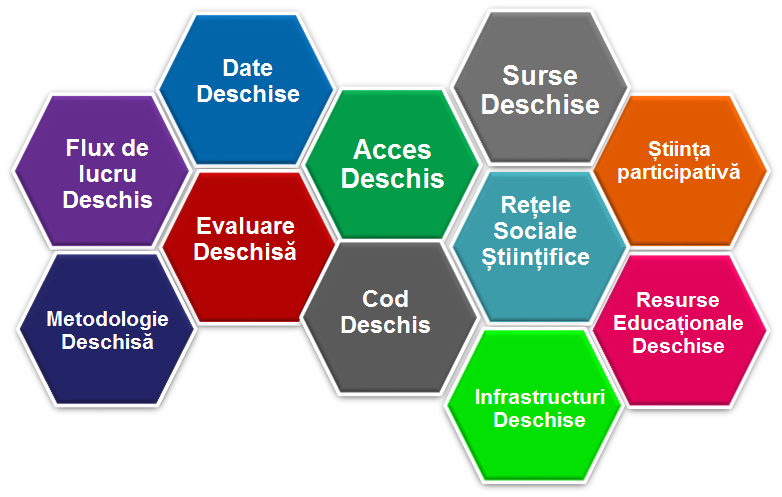 Conținut științific și educațional deschis provenind din sectorul public de cercetare 
E-Infrastructuri deschise pentru cercetarea publică și privată 
O cultură științifică deschisă
13
https://www.fosteropenscience.eu/
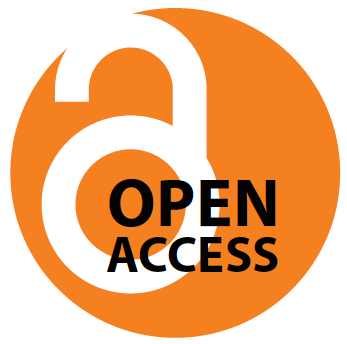 Accesul Deschis

este accesul digital, online, gratuit la literatură, fără majoritatea restricțiilor privind drepturile de autor și de acordare a licențelor
14
Modelele Accesului Deschis
Modelele Accesului Deschis
15
Resurse educaționale deschise
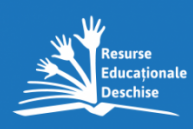 Resursele Educaționale Deschise sunt materiale pentru învățare, predare, cercetare sau alte scopuri educaționale pe care le poți folosi, adapta și redistribui liber, fără constrângeri – sau cu foarte puține restricții – legate de drepturile de autor.
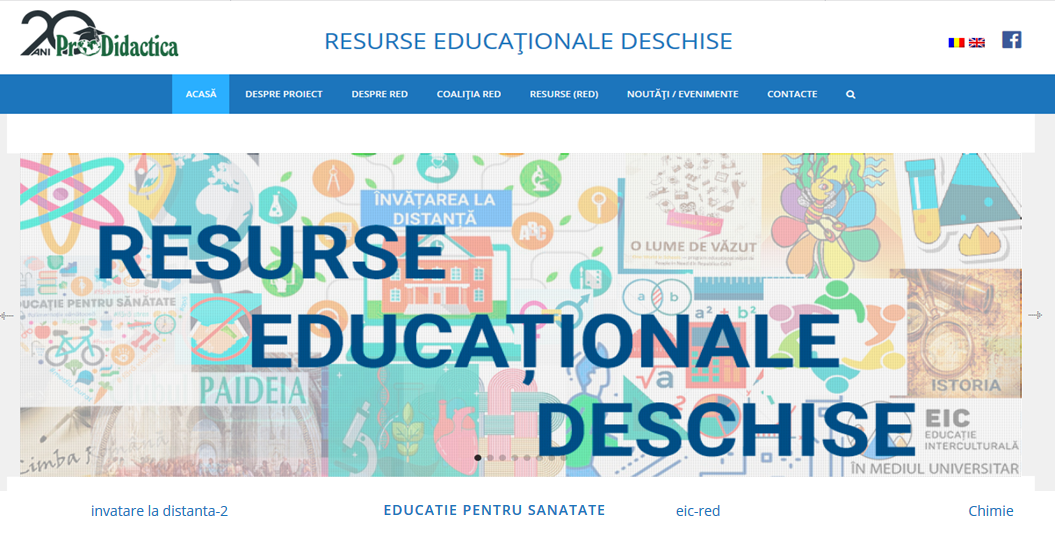 https://red.prodidactica.md/
16
Avantajele Științei Deschise
17
Cititorii literaturii științifice: cercetătorii, personalul științifico-didactic din universități
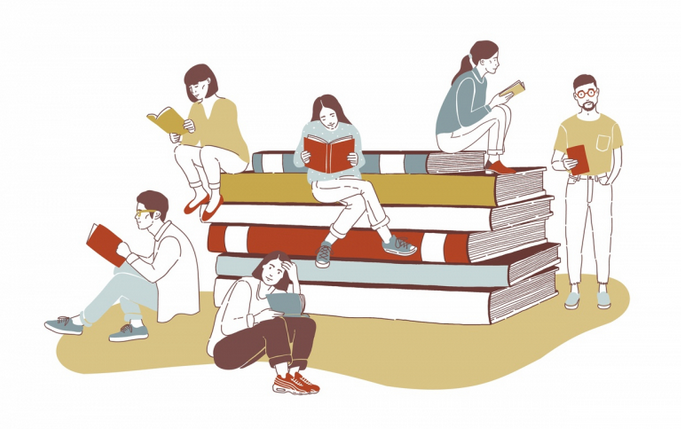 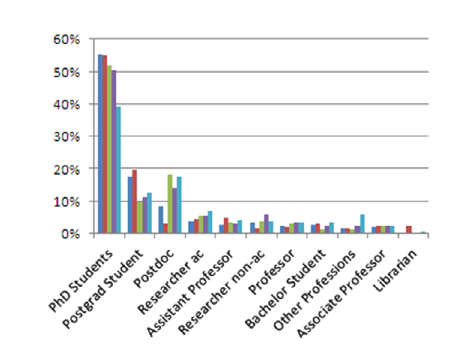 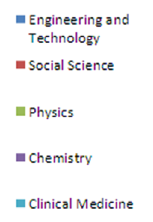 https://www.shutterstock.com/
În mediu 23,4 articole pe lună (2005),
19,9 articole pe lună (2018)
Sursa: https://doi.org/10.3390/publications7010018
18
Sursa: https://doi.org/10.1002/asi.23286
Comunități de autor și cititor suprapuse
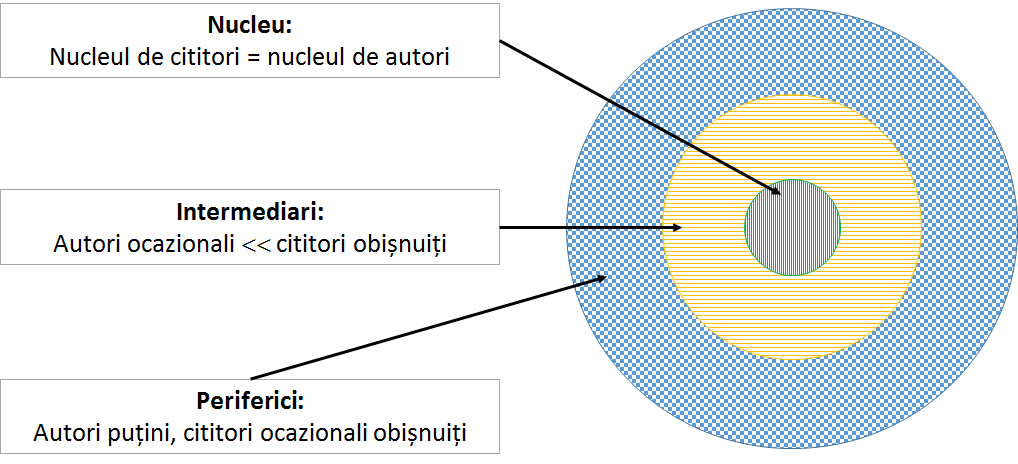 Sursa: https://www.stm-assoc.org/2018_10_04_STM_Report_2018.pdf
19
20
Sporirea citării
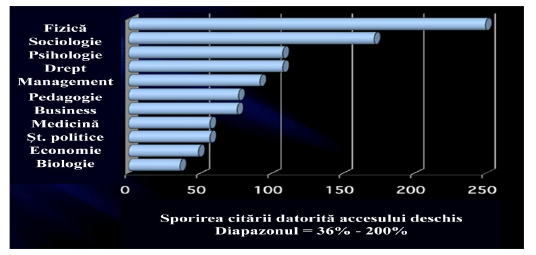 Creșterea relativă a citării pentru articolele cu acces deschis variază de la 45% în filosofie, 51% în inginerie la 86% în științe politice și 91% în matematică”
21
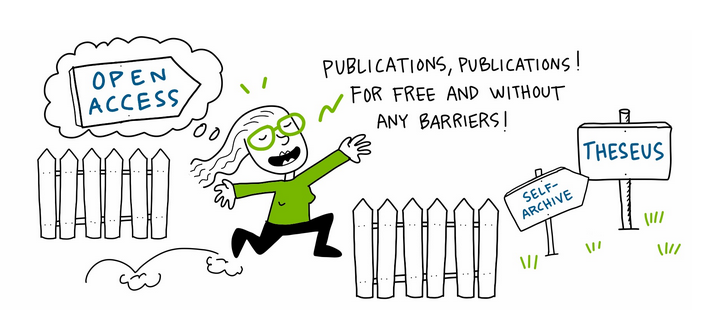 Articolele disponibile în mod liber sunt citate mai mult, deoarece sunt citite mai mult decât articolele din reviste accesibile pe bază de abonament.
https://www.jamk.fi/en/Research-and-Development/open-science-and-research-in-jamkavoin-tiede-ja-tutkimus/
22
Instrumente pentru acces la publicații
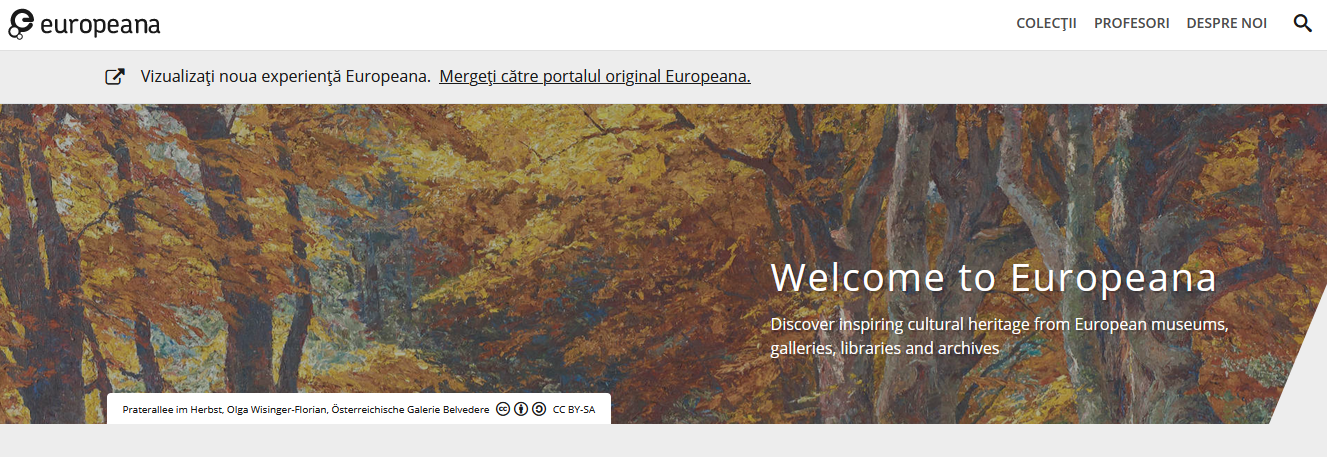 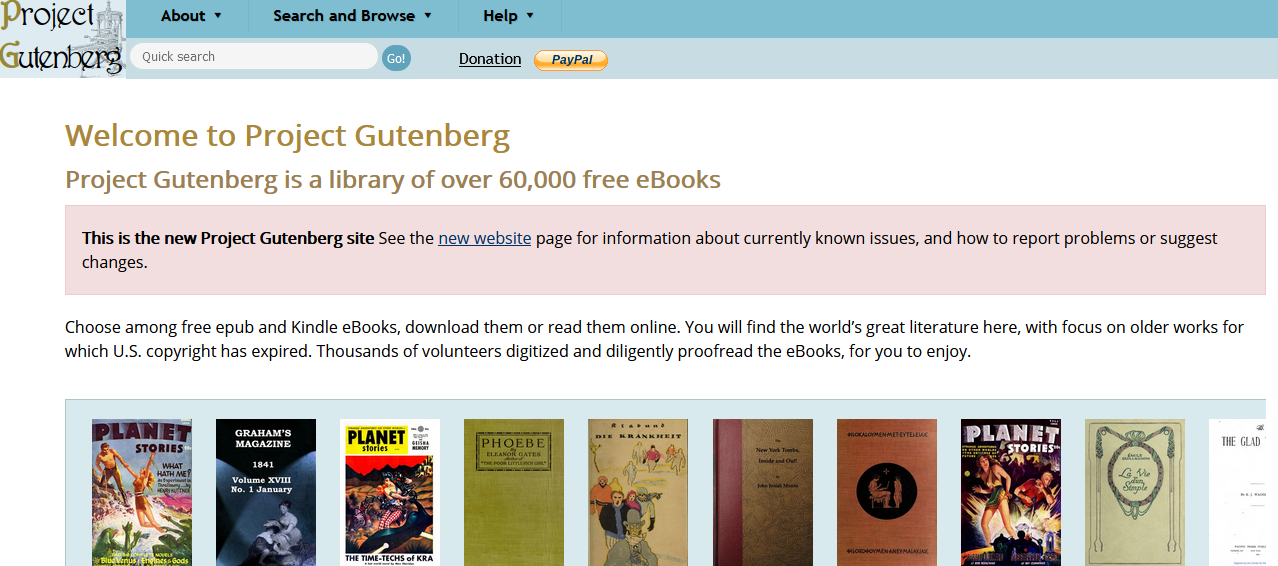 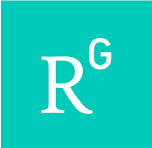 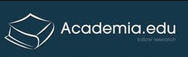 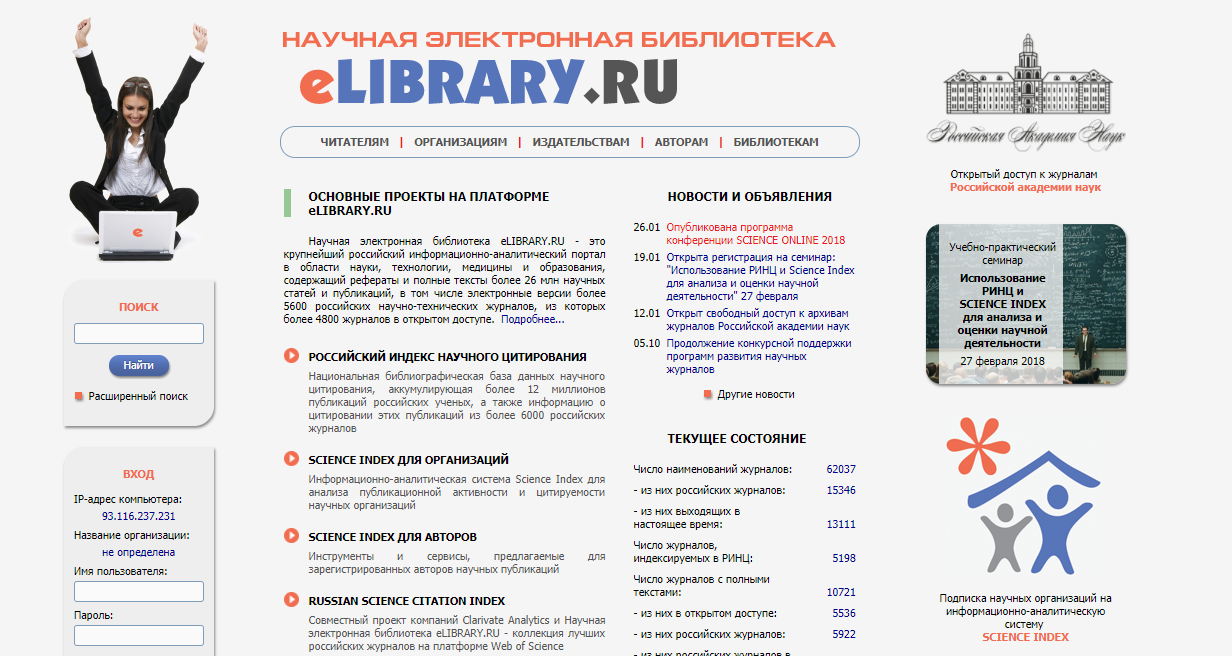 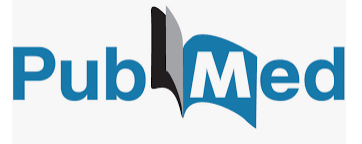 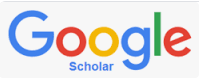 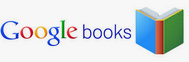 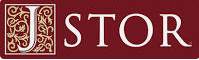 23
Cum putem găsi și utiliza resurse cu acces deschis?
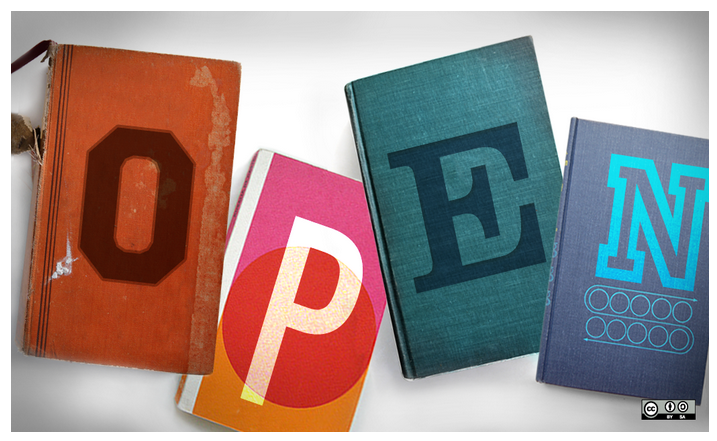 24
Directory of Open Access Scholarly Resources (ROAD)
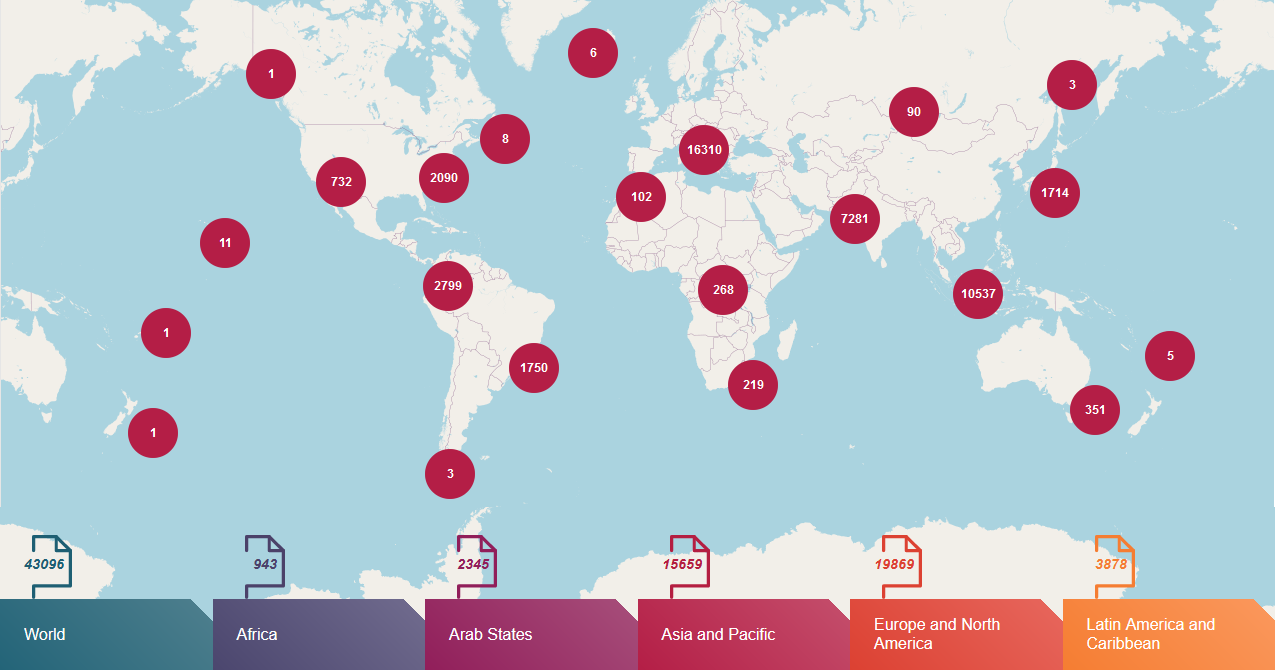 25
https://road.issn.org/
[Speaker Notes: ROAD este un serviciu oferit de Centrul Internațional ISSN cu sprijinul sectorului de comunicare și informare al UNESCO. ROAD numără de astăzi 65.751 de înregistrări, în timp ce rețeaua ISSN conține mai mult de 5.113.877 milioane înregistrări.]
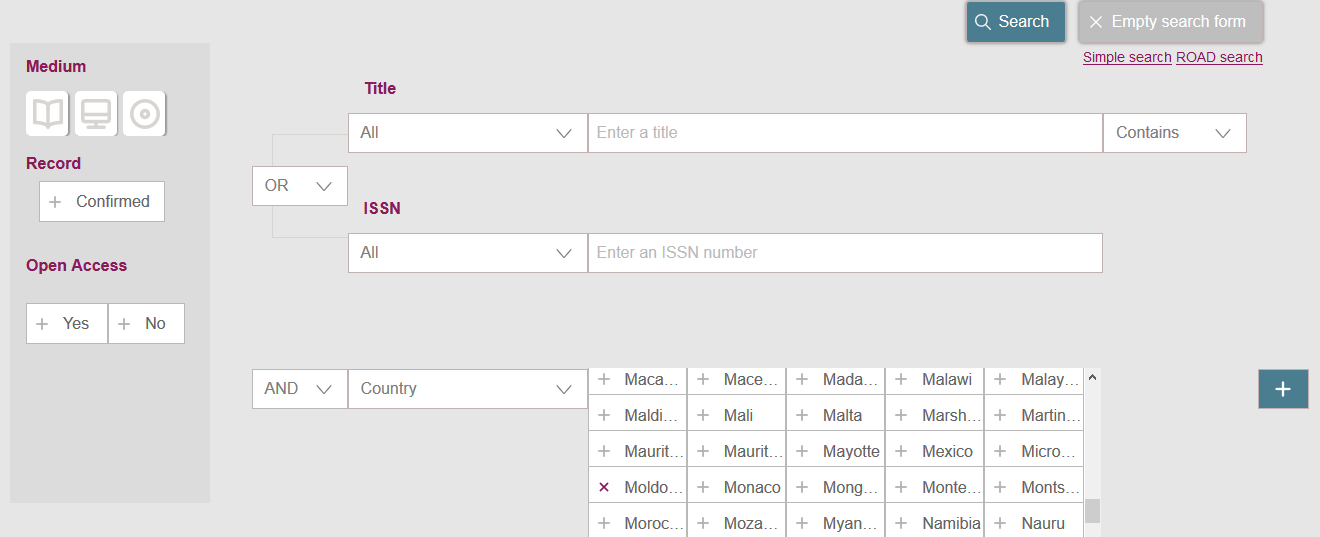 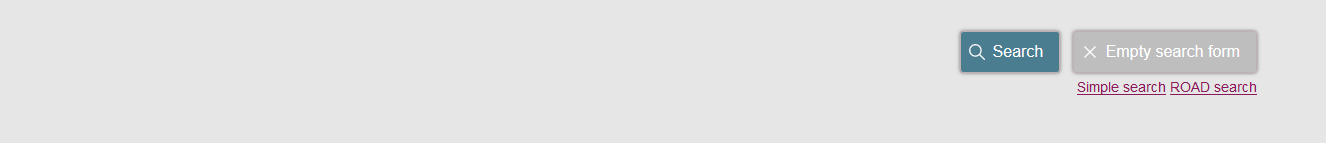 26
https://portal.issn.org/advancedsearch
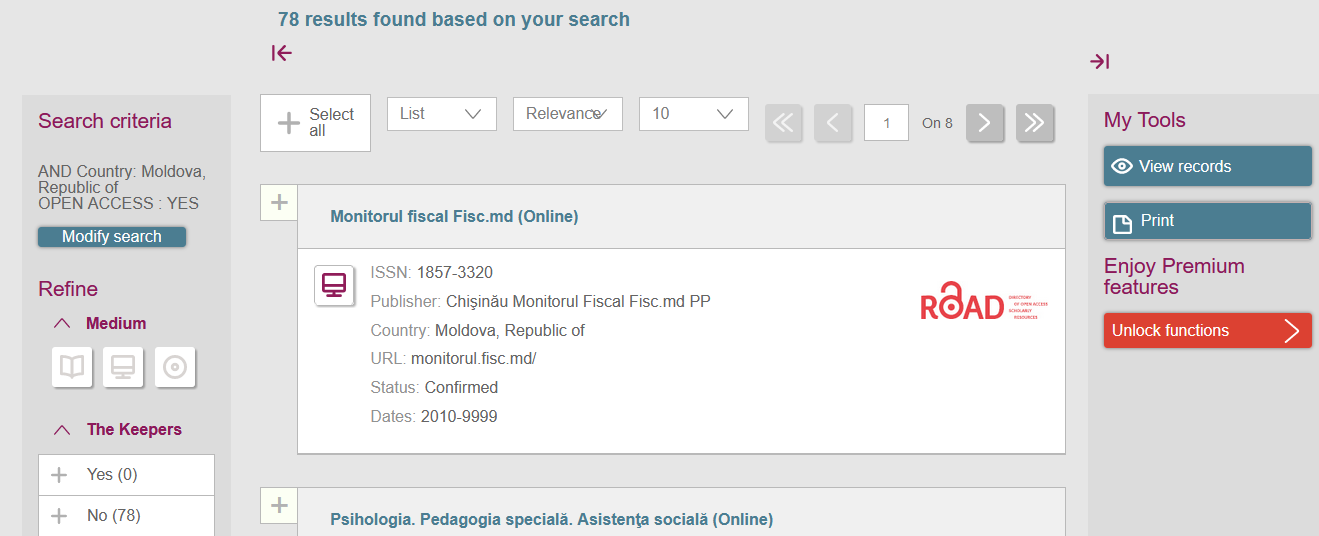 27
Resurse cu acces deschis (calea de aur)Open Access: Gold OA
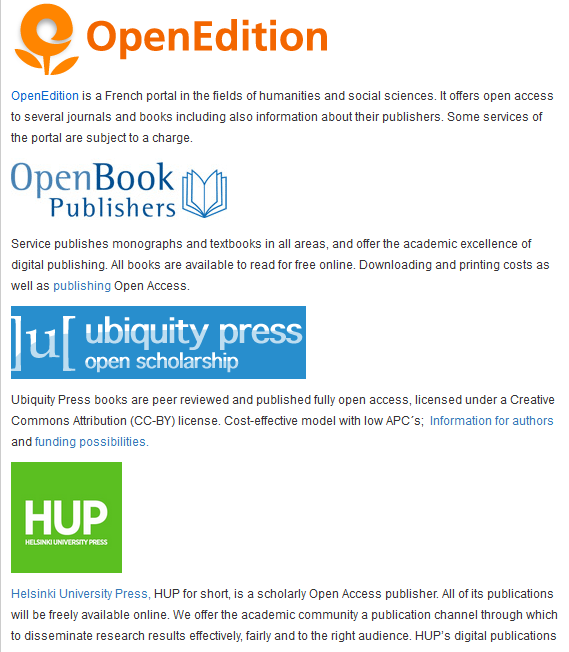 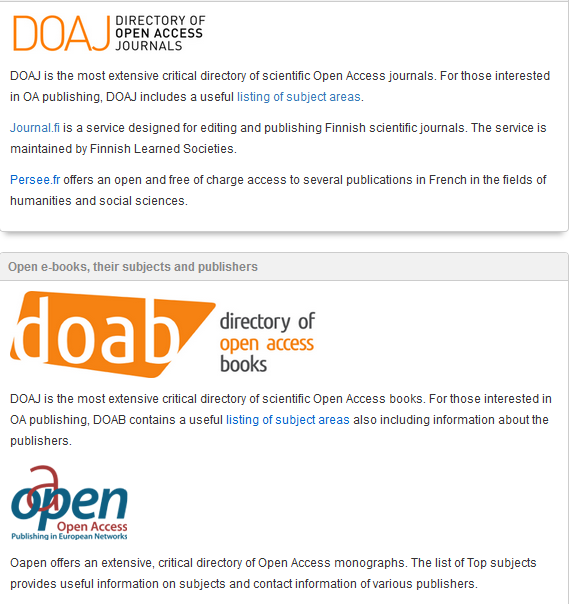 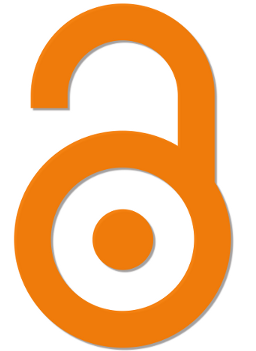 28
DOAJ - Directoriul Revistelor cu Acces Deschis
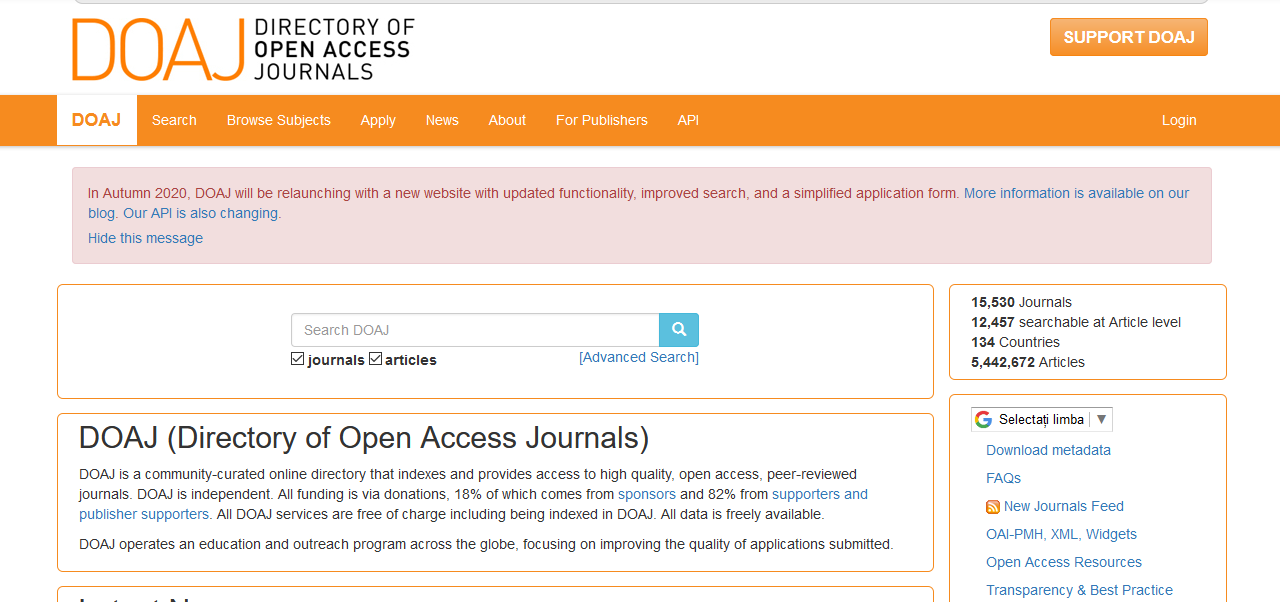 29
https://doaj.org/
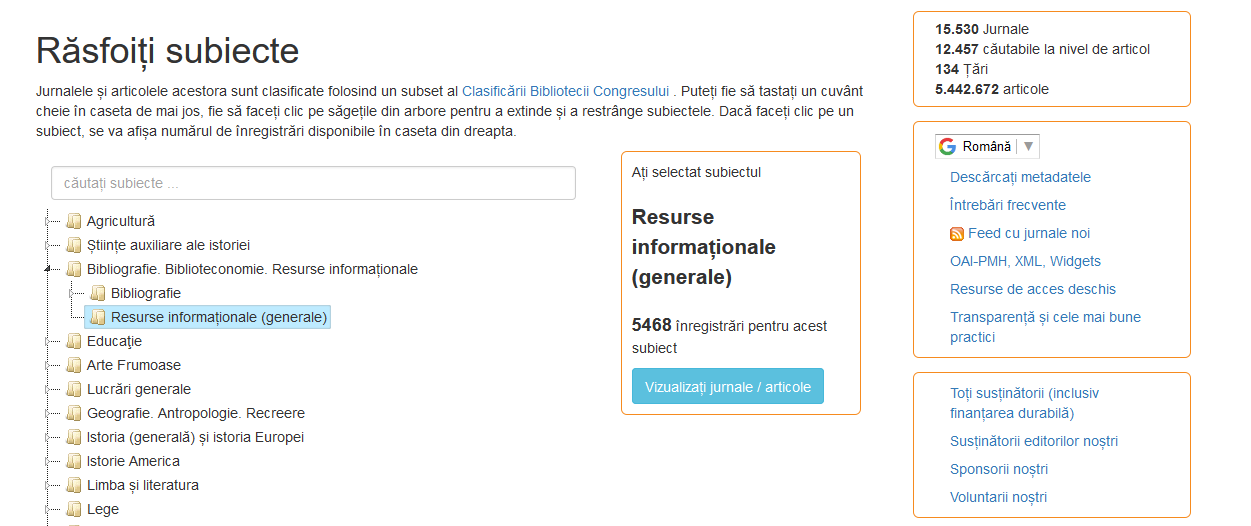 30
Reviste din Republica Moldova în DOAJ
62,7% din reviste științifice acreditate
31
Directoriul Cărților cu Acces Deschis
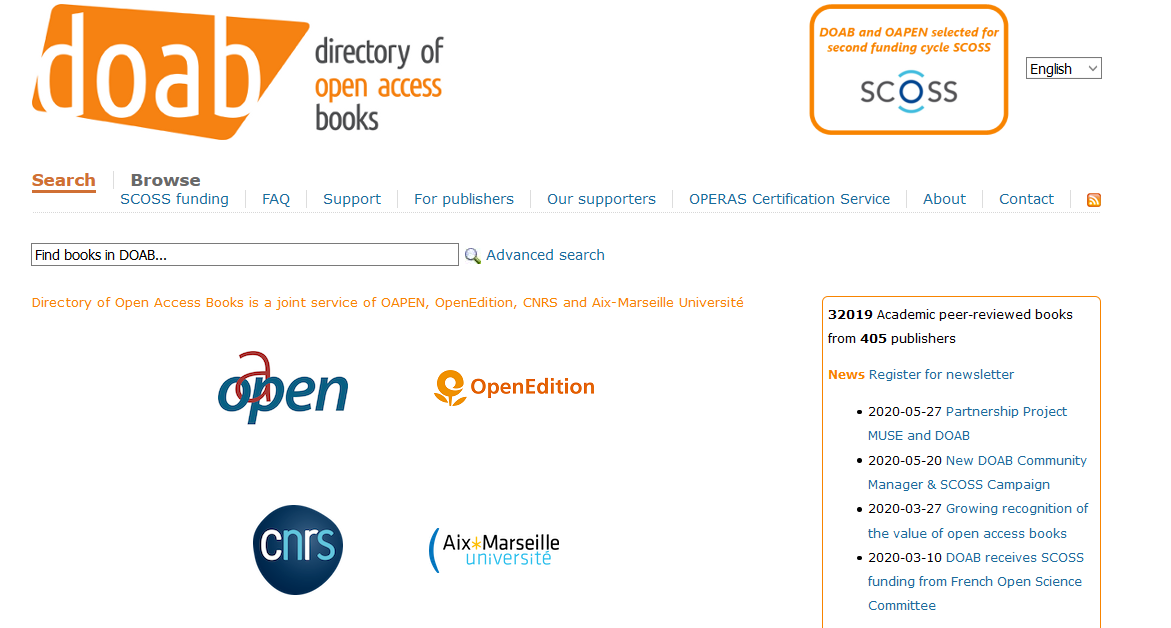 https://www.doabooks.org/
32
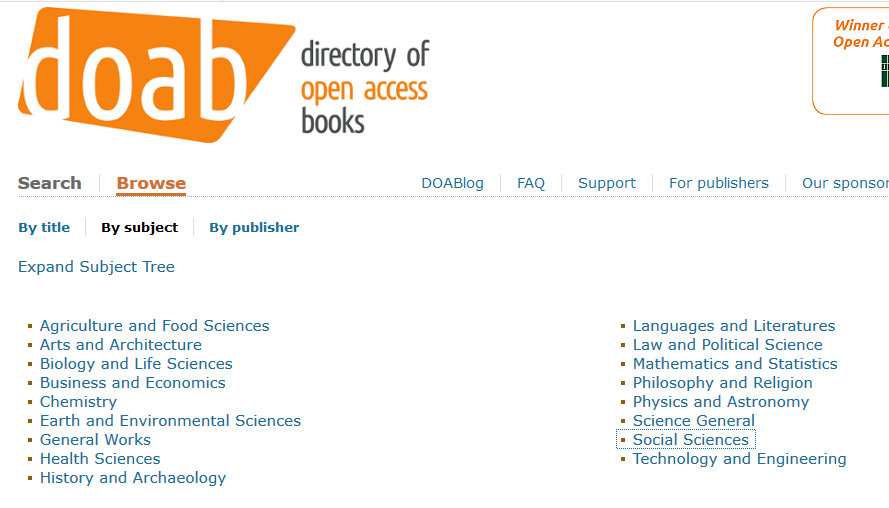 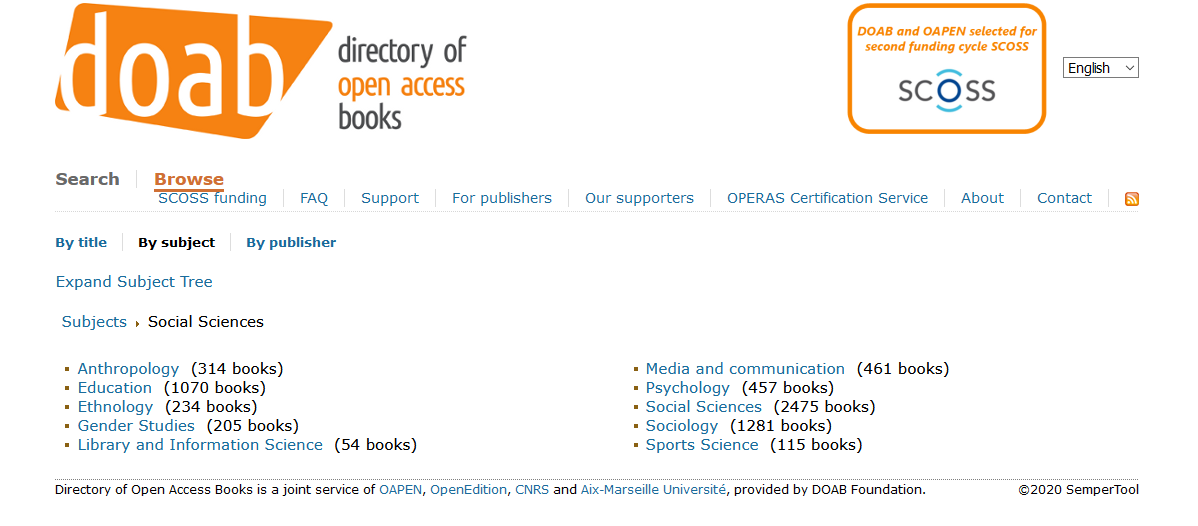 33
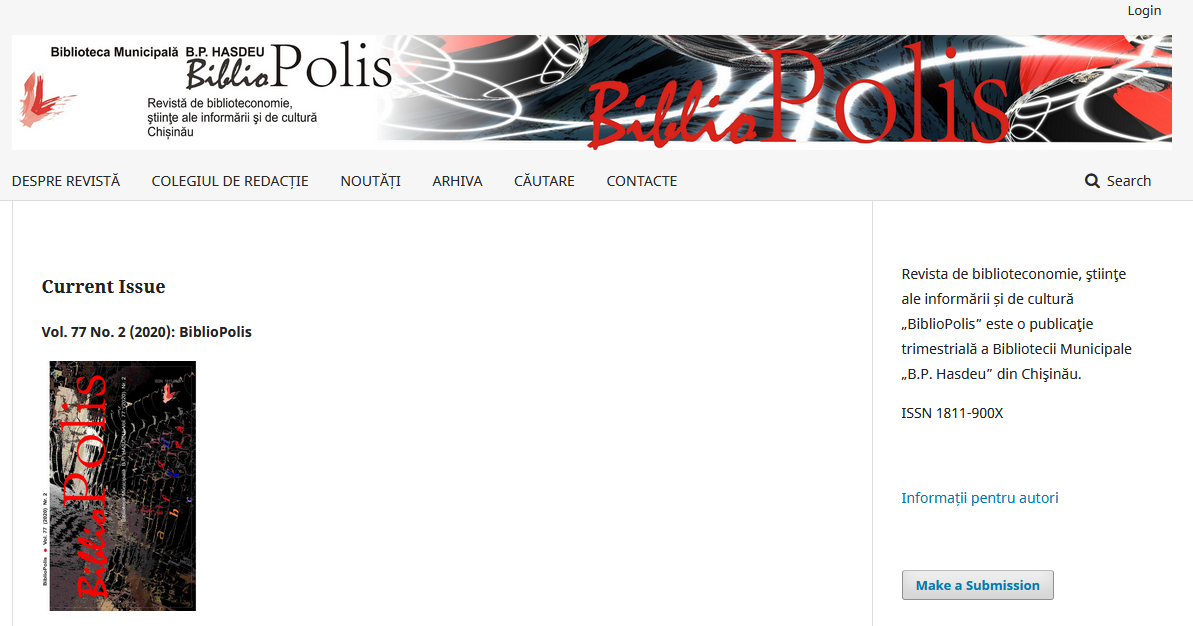 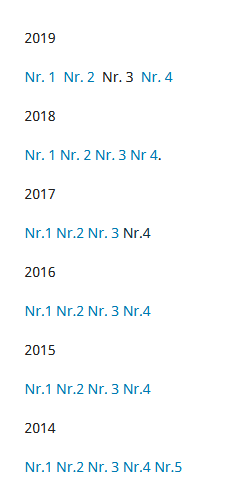 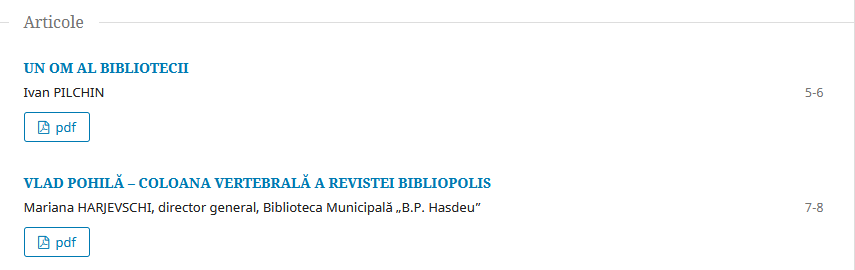 http://ojs.hasdeu.md/index.php/bibliopolis
34
Resurse cu acces deschis (calea de verde) Open Access: Self-archiving (Green OA)
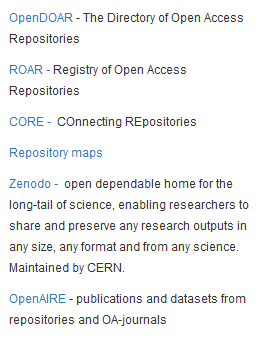 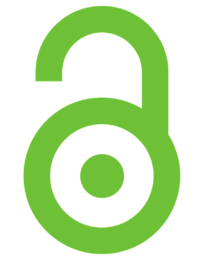 35
[Speaker Notes: Serviciul publică monografii și manuale în toate domeniile și oferă excelența academică a editării digitale. Toate cărțile sunt disponibile pentru a citi gratuit online. Descărcarea și imprimarea costurilor, precum și publicarea accesului deschis.]
Registry of Open Access Repositories (ROAR)
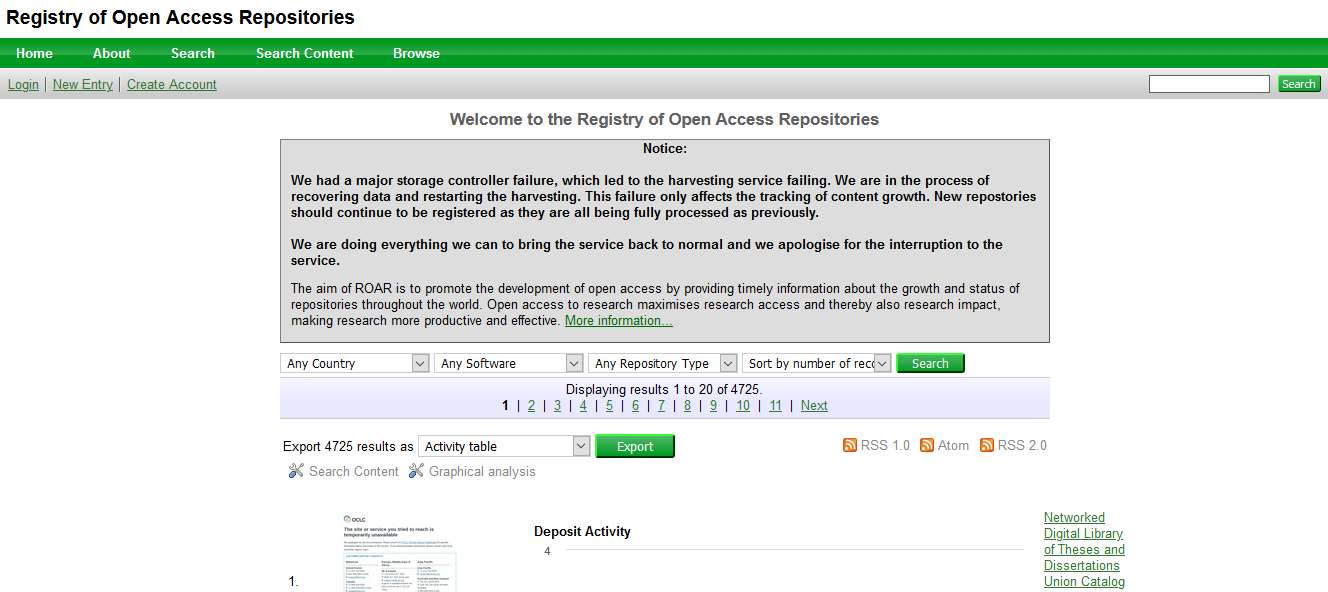 4725 depozite digitale
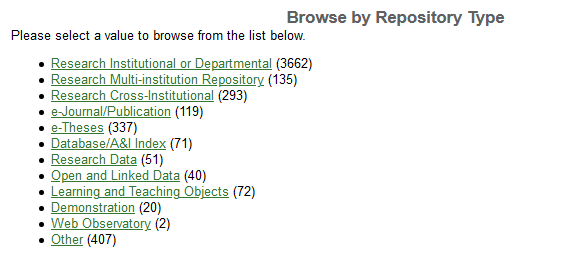 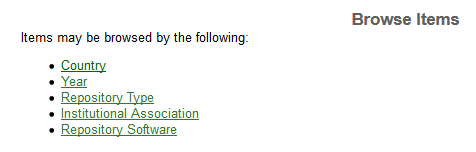 http://roar.eprints.org/
36
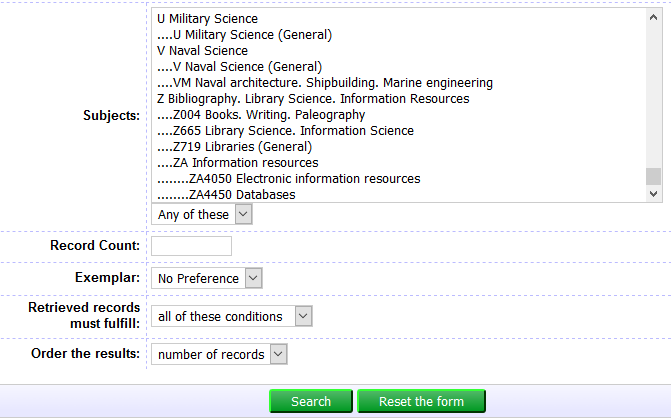 Căutare avansată
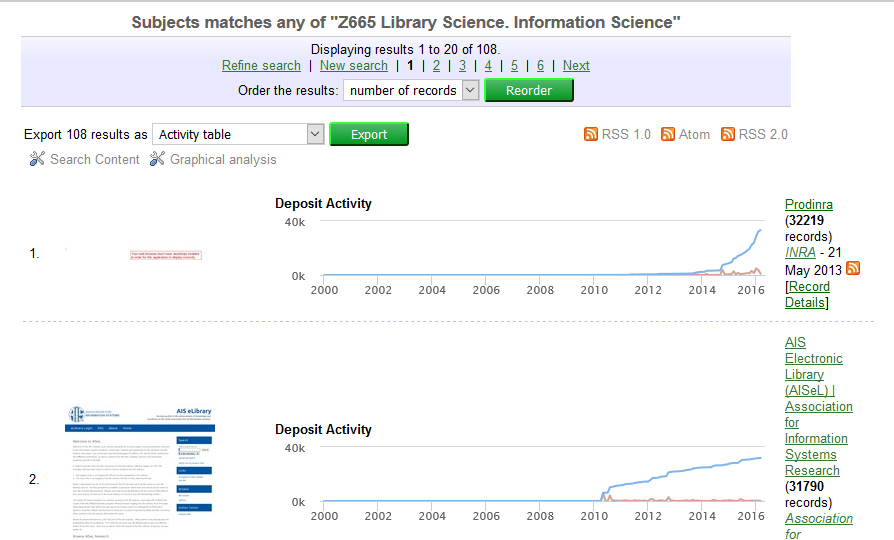 37
Directory of Open Access Repositories (OpenDOAR)
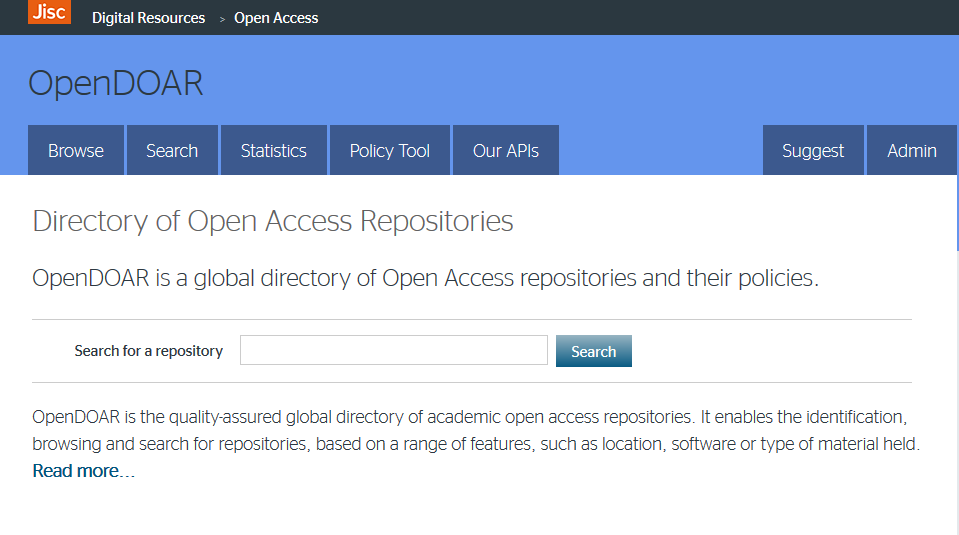 5576 depozite digitale
http://v2.sherpa.ac.uk/opendoar/
38
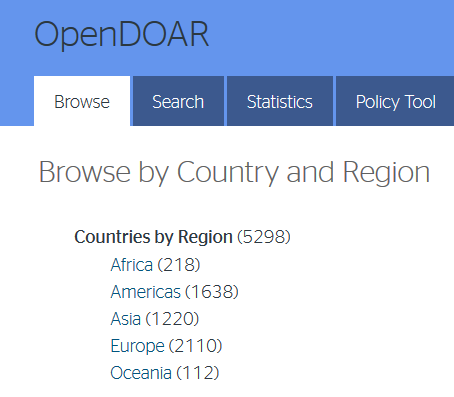 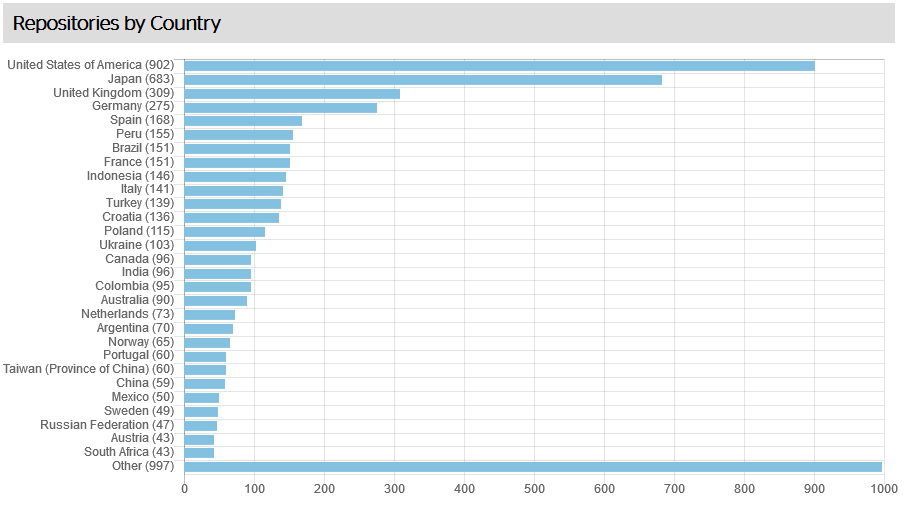 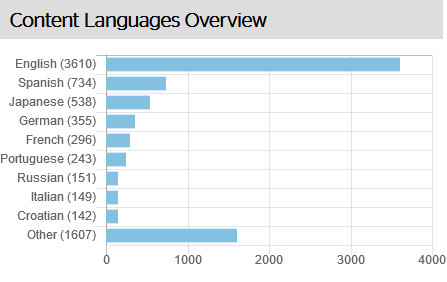 39
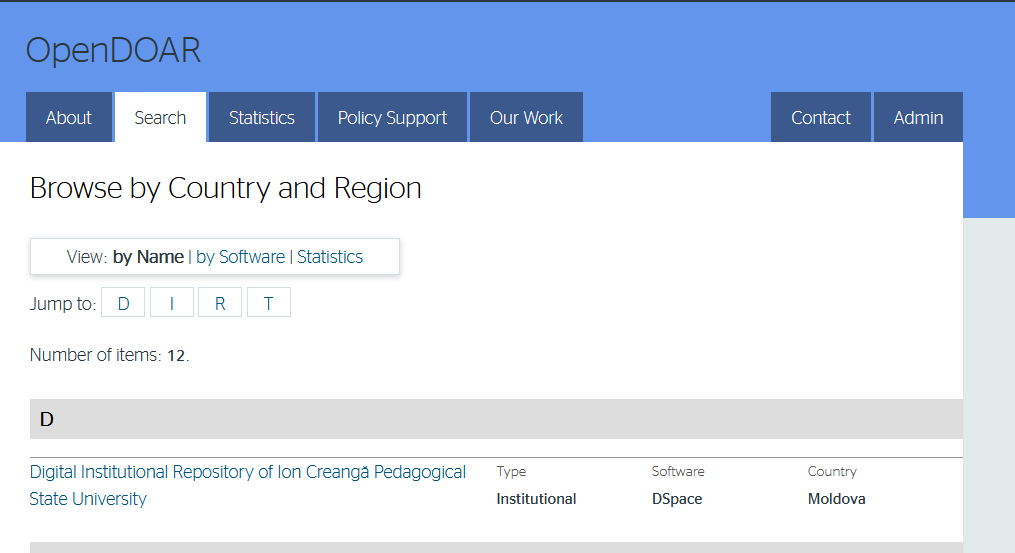 40
ZENODO
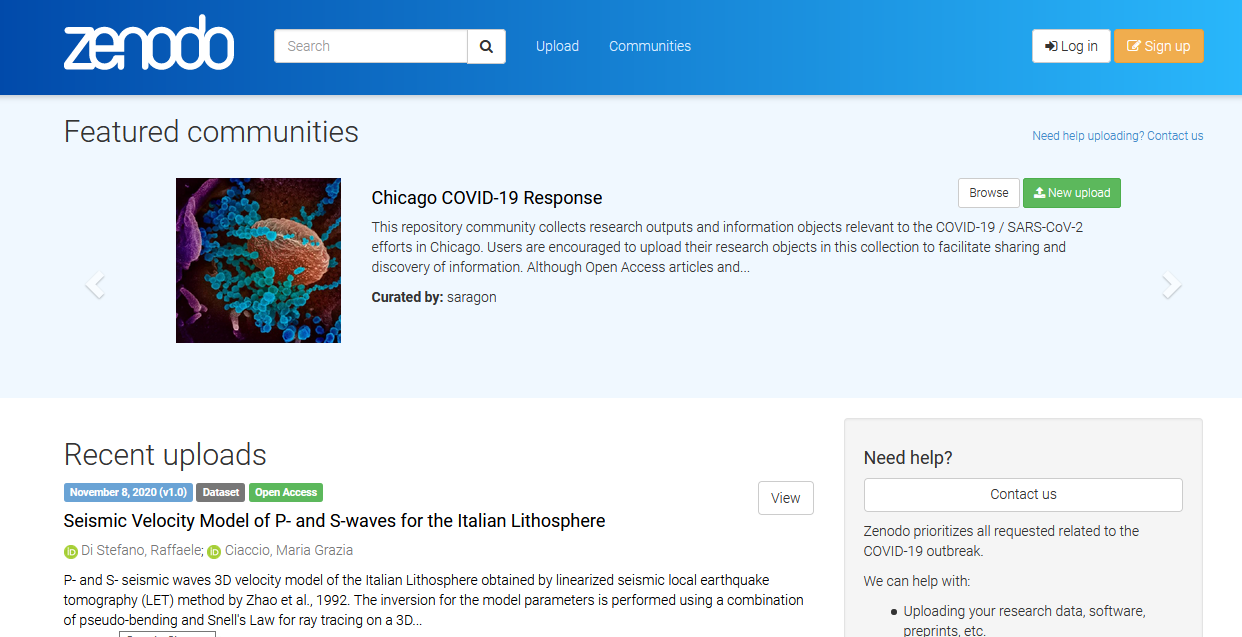 https://zenodo.org/
41
[Speaker Notes: Proiectul OpenAIRE, în avangarda mișcărilor de acces deschis și a datelor deschise în Europa, a fost comandat de CE să susțină politica lor deschisă privind datele deschise, oferind un depozit complet pentru cercetarea finanțată de CE. CERN, partener OpenAIRE și pionier în open source, acces deschis și date deschise, cu condiția ca această capacitate și Zenodo să fie lansată în mai 2013.]
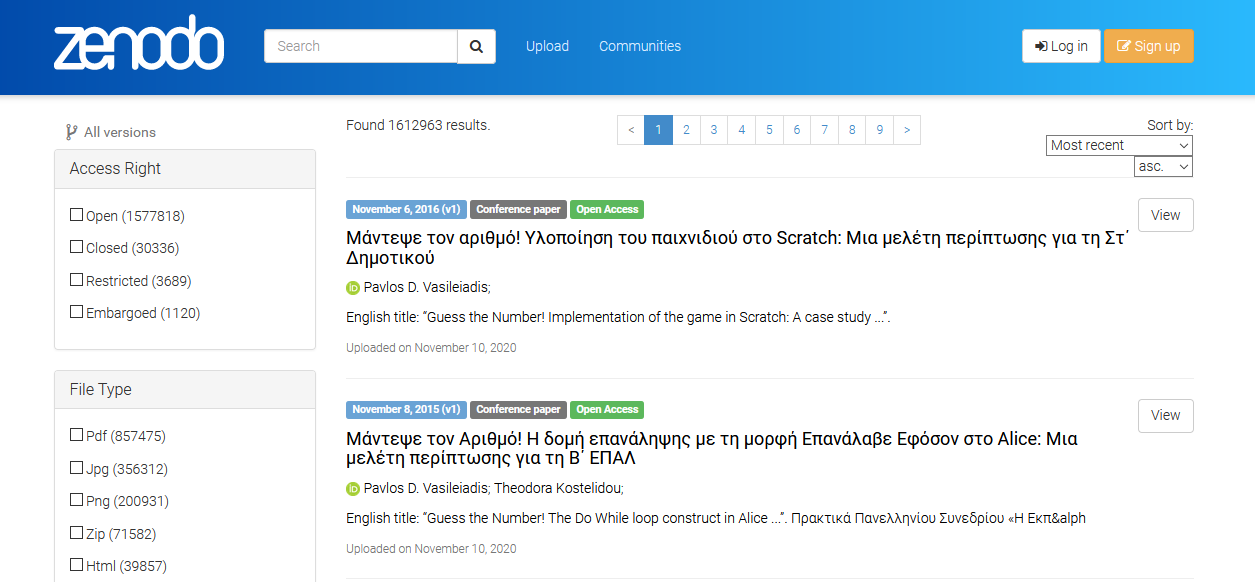 42
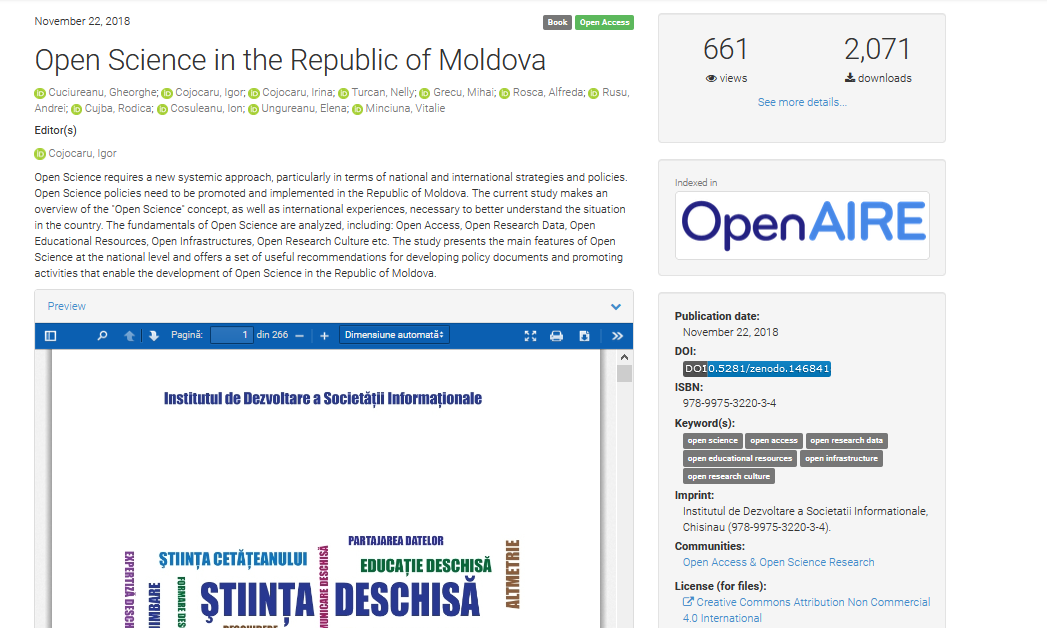 43
DOI 10.5281/zenodo.1468417
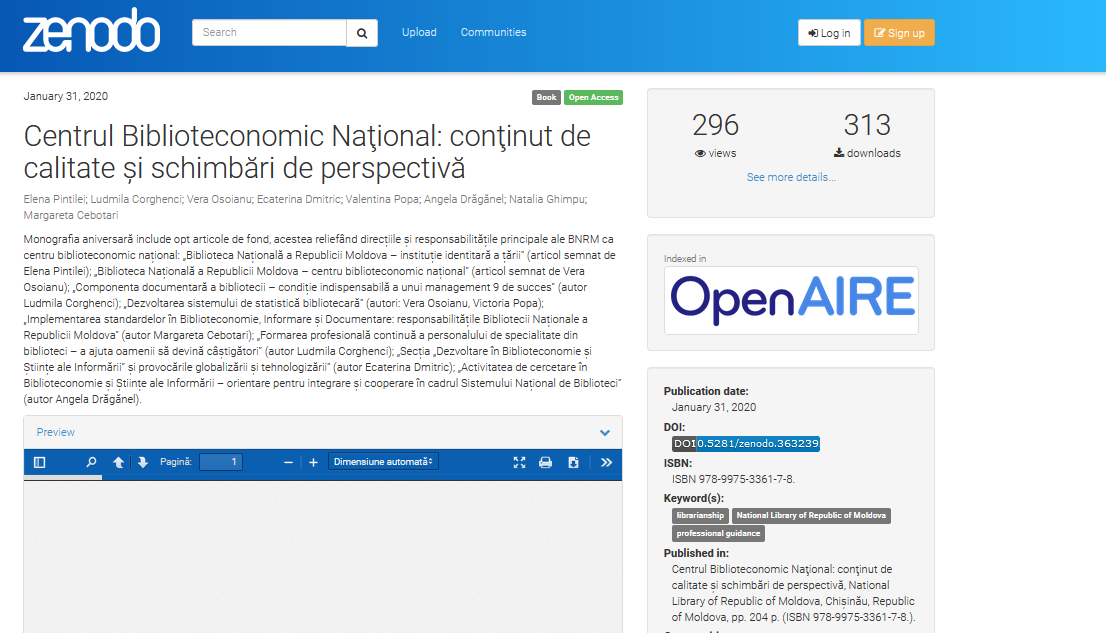 44
DOI 10.5281/zenodo.3632391
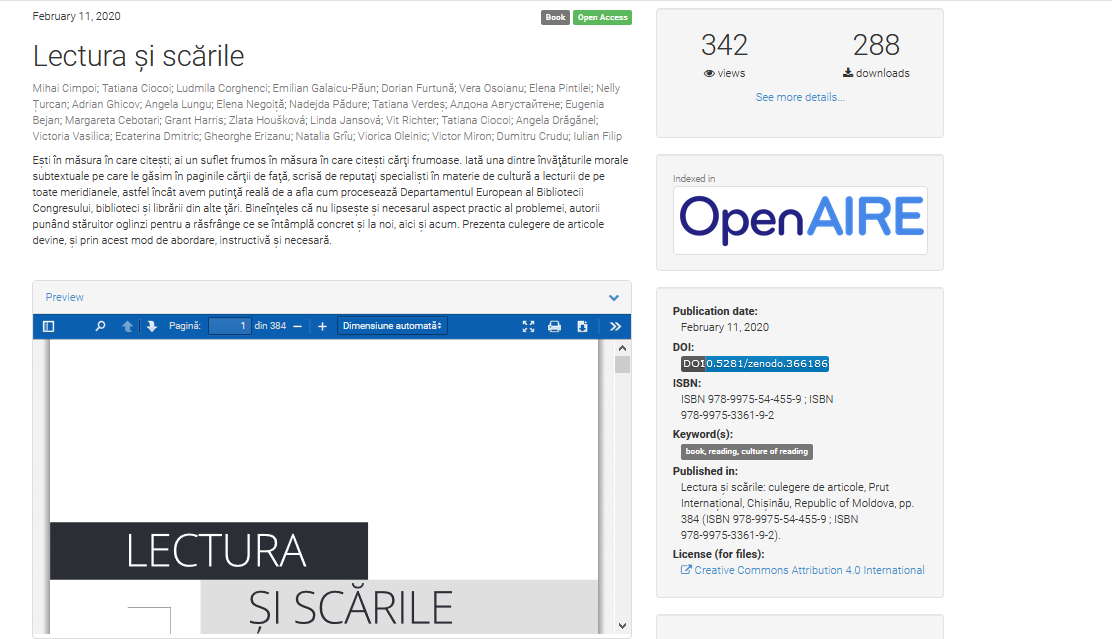 45
DOI 10.5281/zenodo.3661868
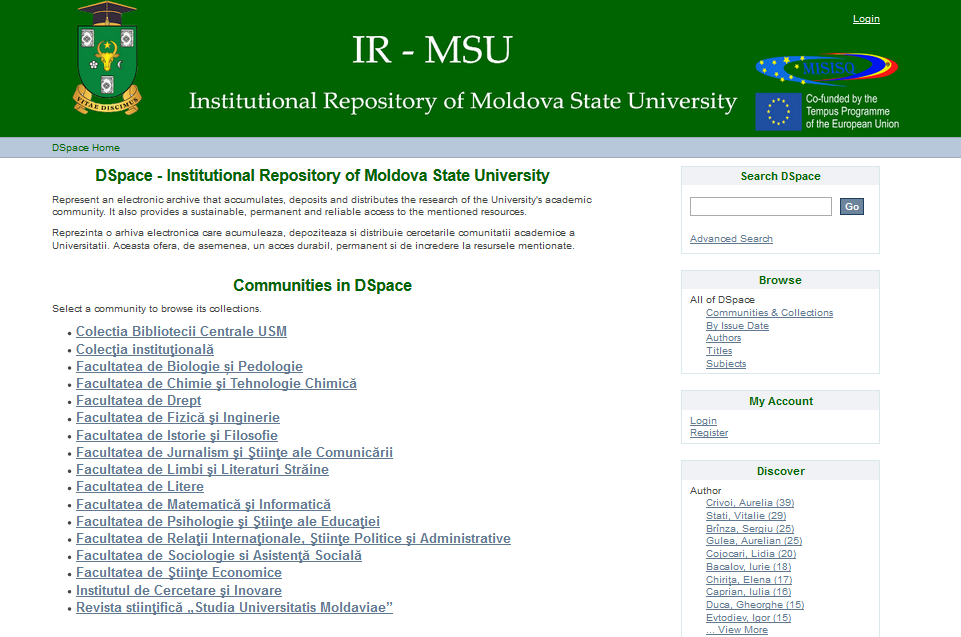 http://dspace.usm.md:8080/xmlui/
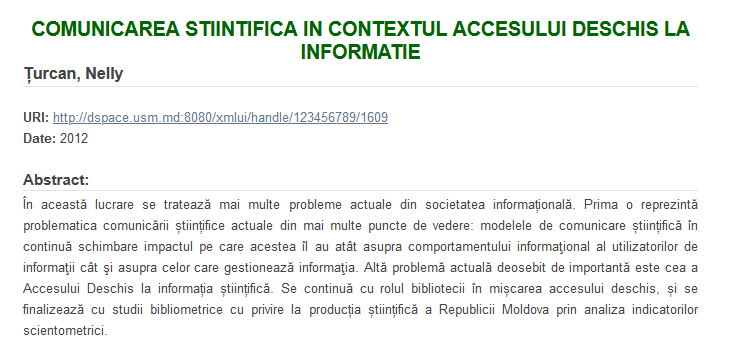 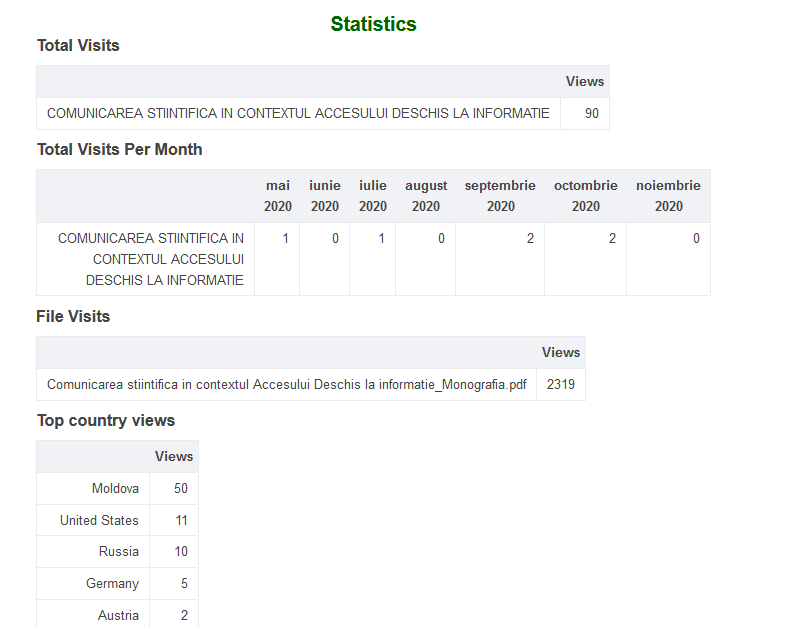 47
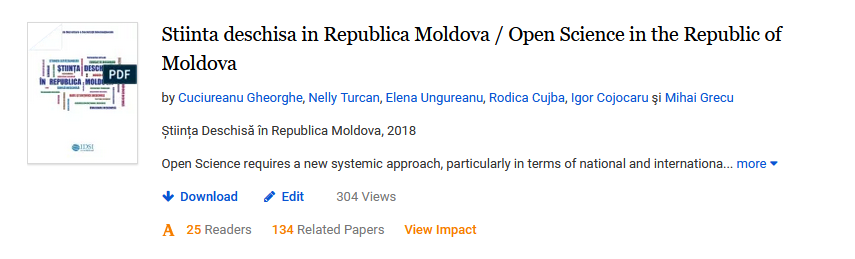 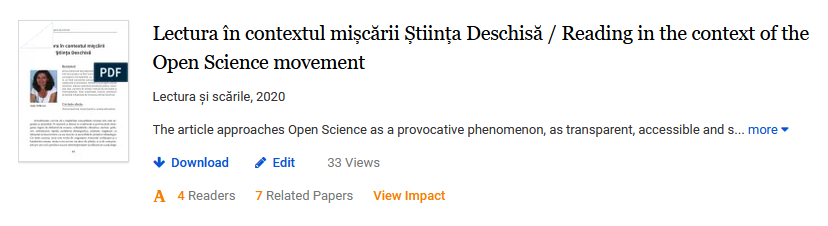 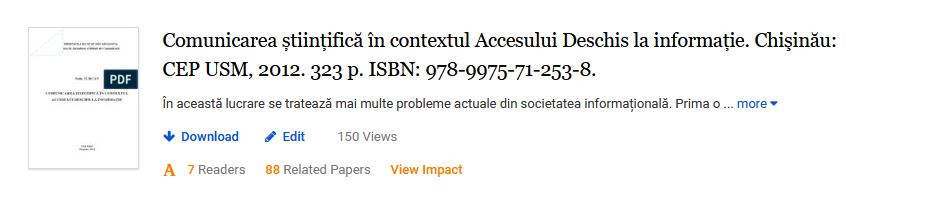 48
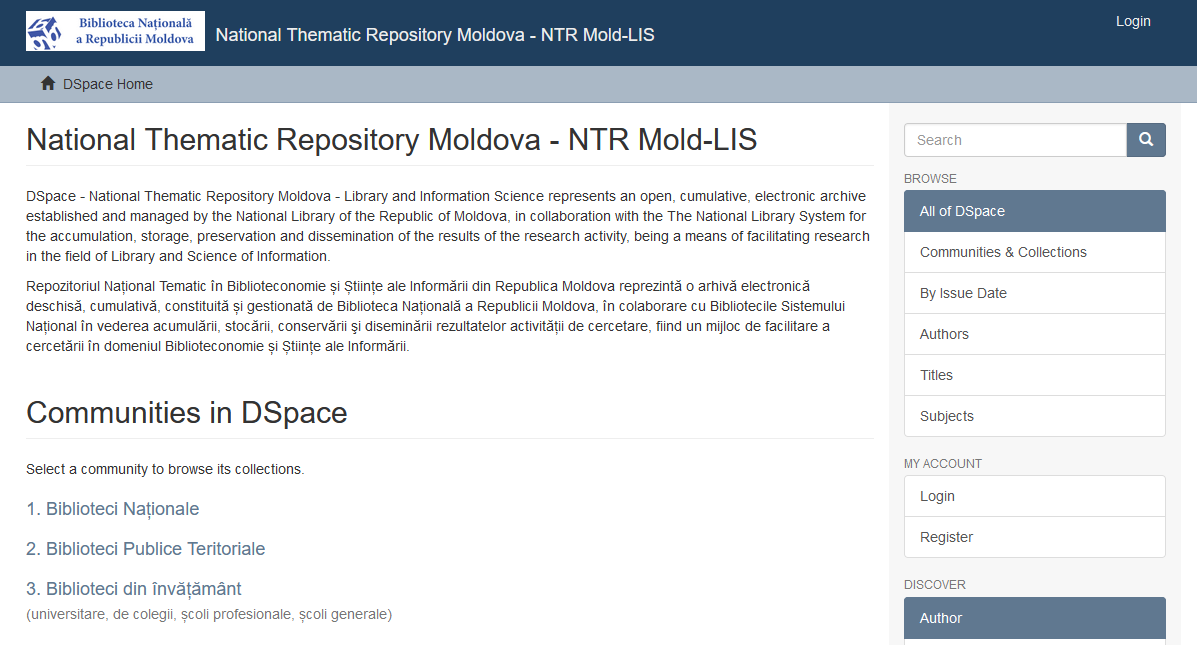 223 titluri
49
http://moldlis.bnrm.md/
CyberLeninka: Biblioteca electronică științifică cu Acces Deschis (Rusia)
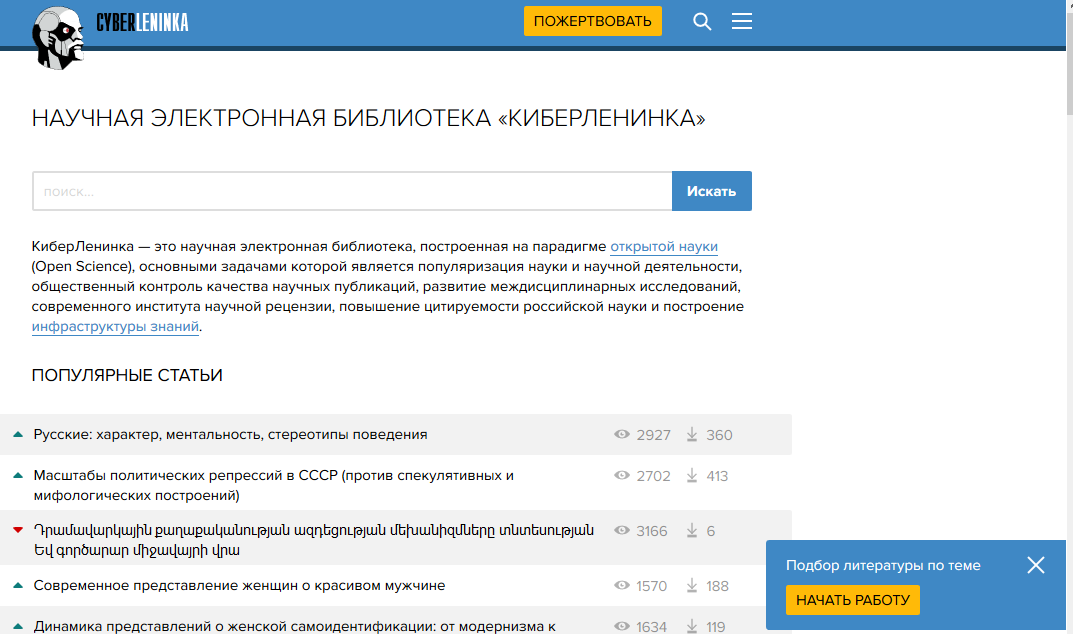 https://cyberleninka.ru/
50
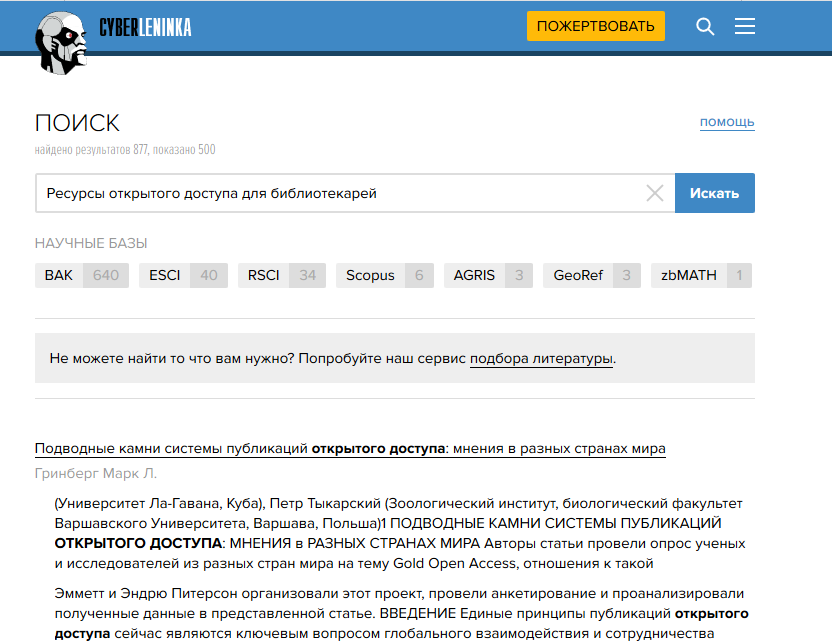 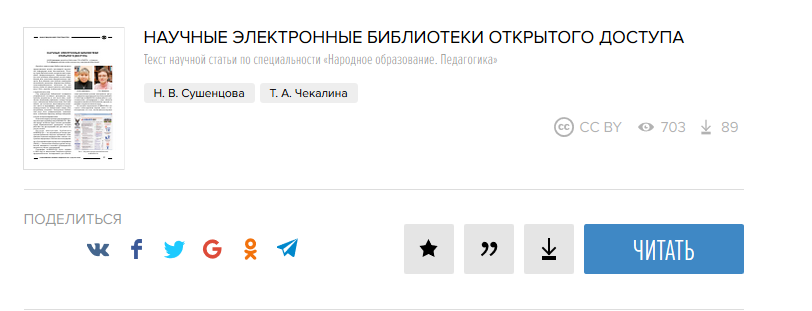 51
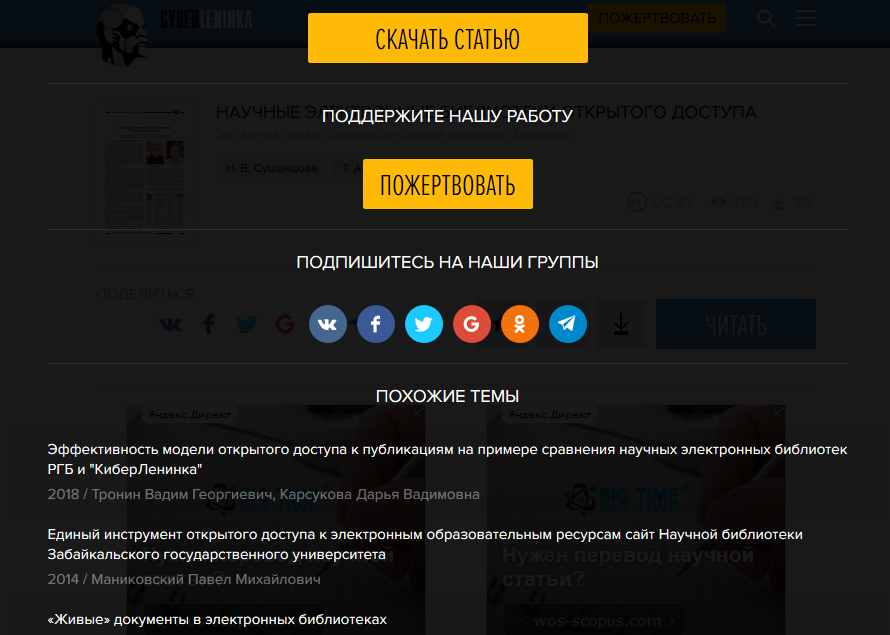 52
Instrumentul Bibliometric Național (IBN)
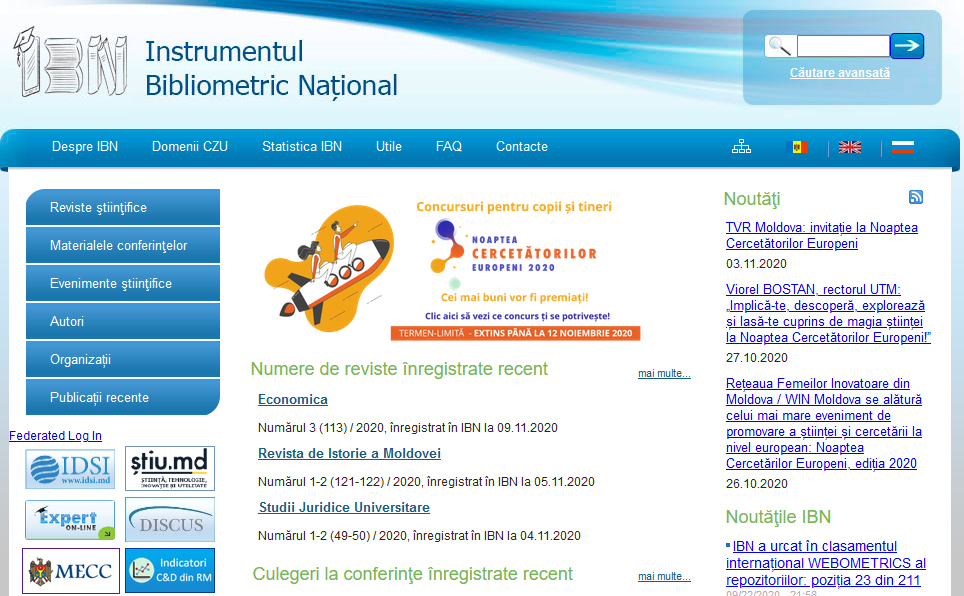 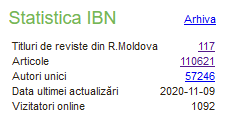 53
https://ibn.idsi.md/
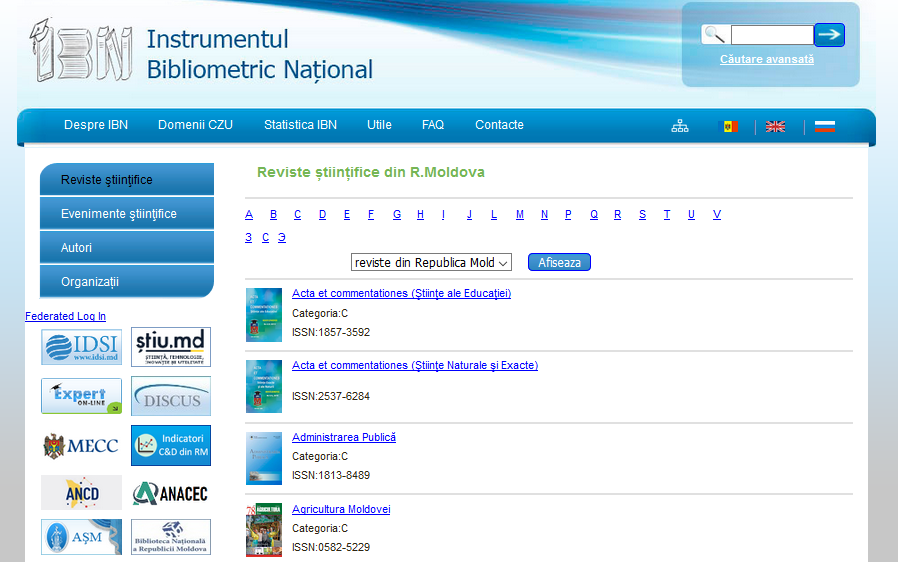 54
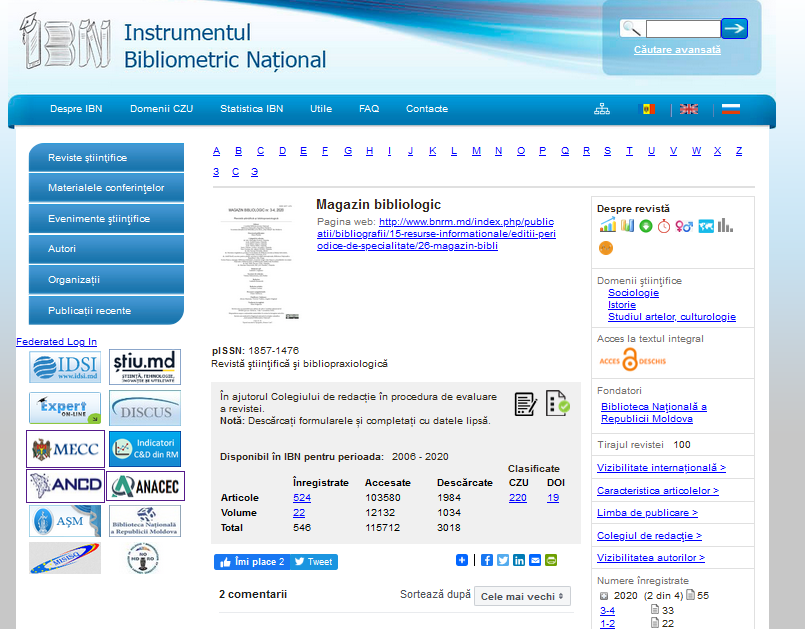 55
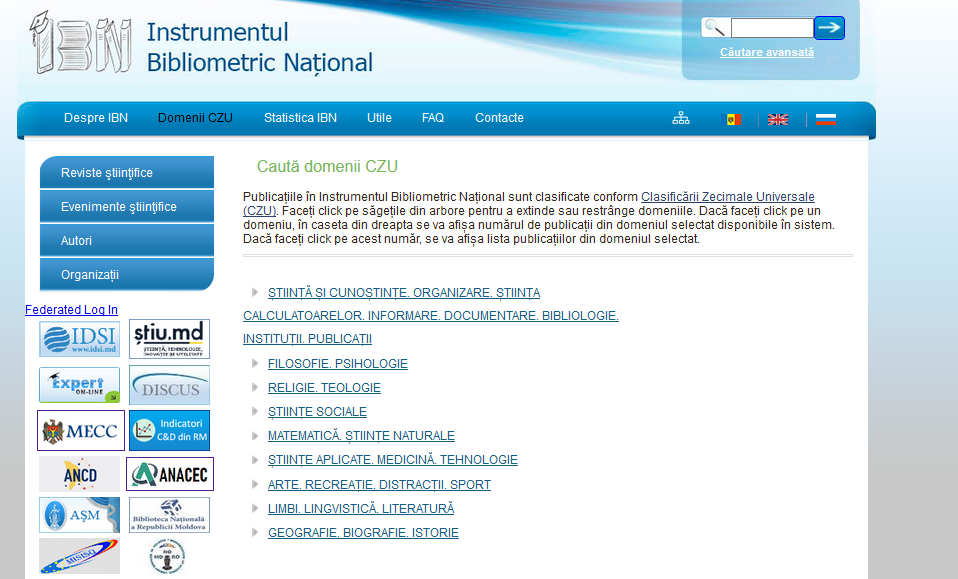 56
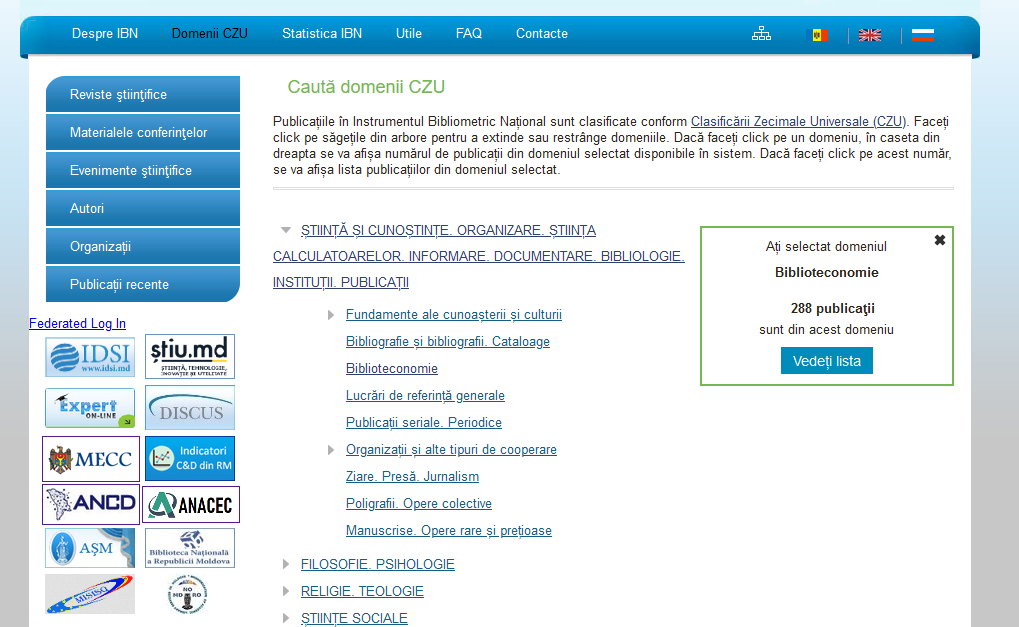 57
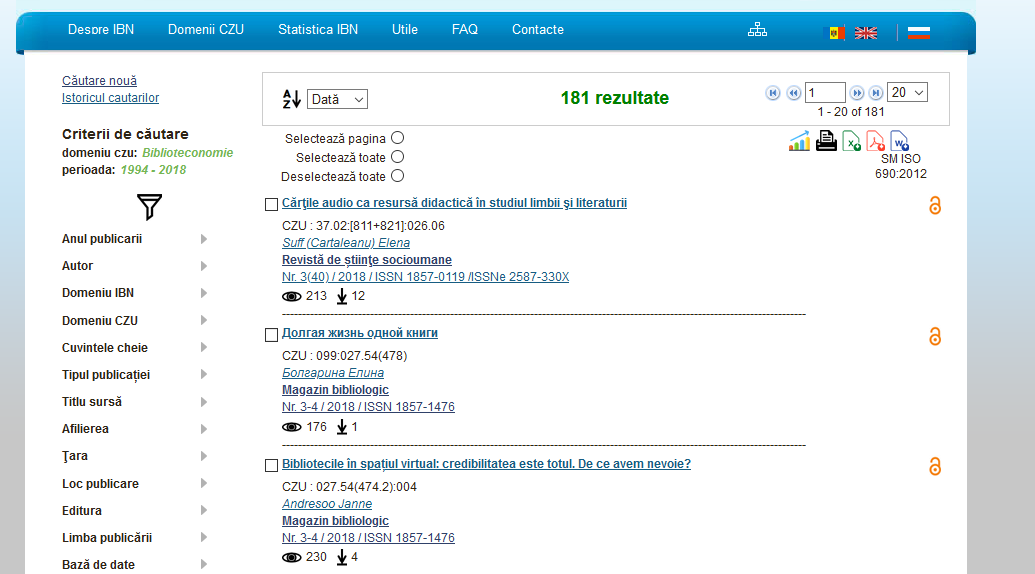 58
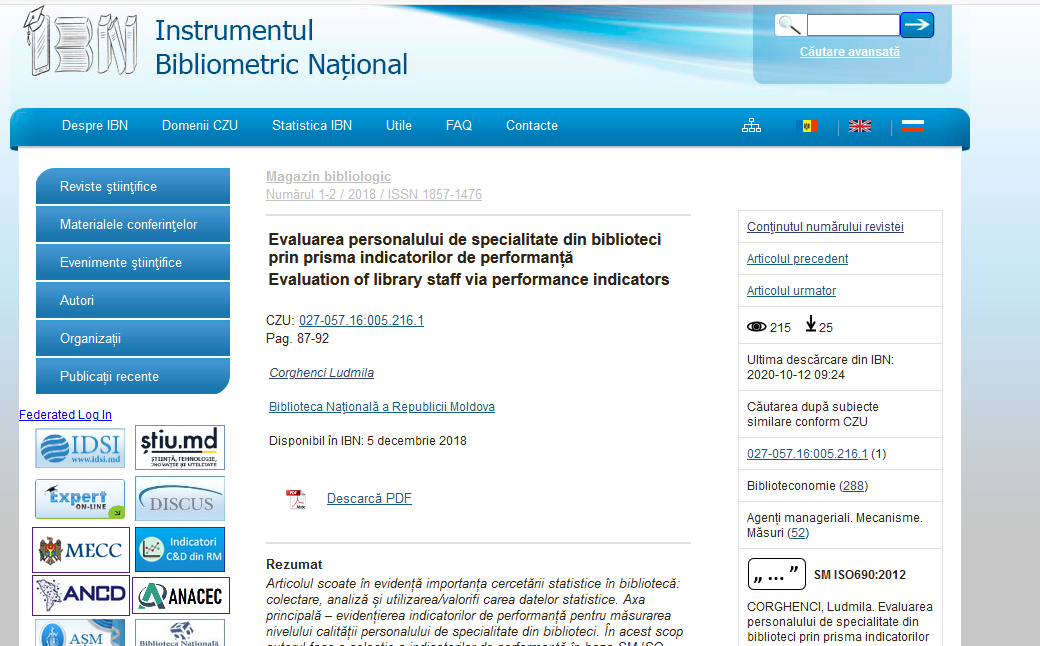 59
IBN a urcat în clasamentul internațional WEBOMETRICS
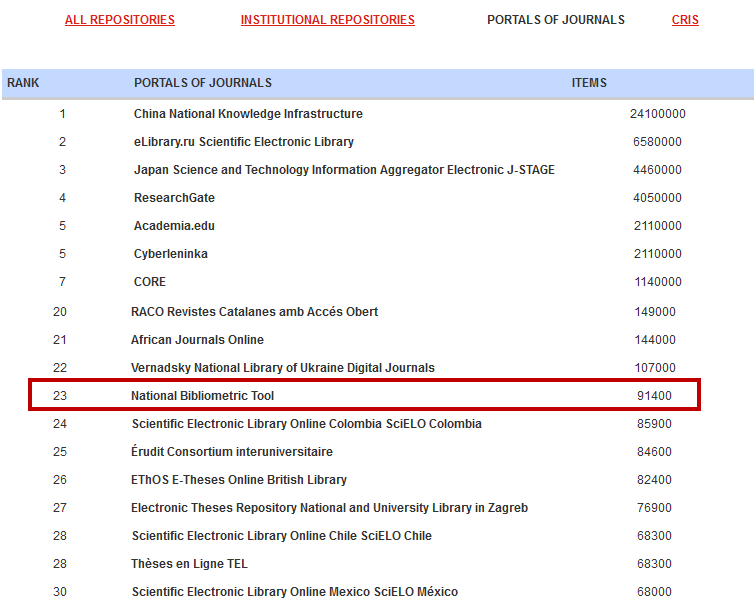 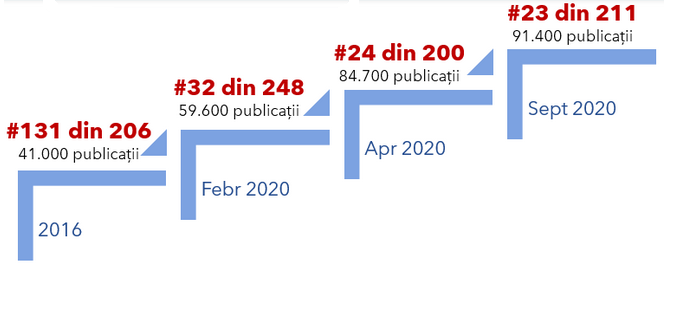 Sursa: https://idsi.md/ibn-a-urcat-in-clasamentul-international-webometrics-al-repozitoriilor-pozitia-23-din-211
Sursa: http://repositories.webometrics.info/en/node/33
60
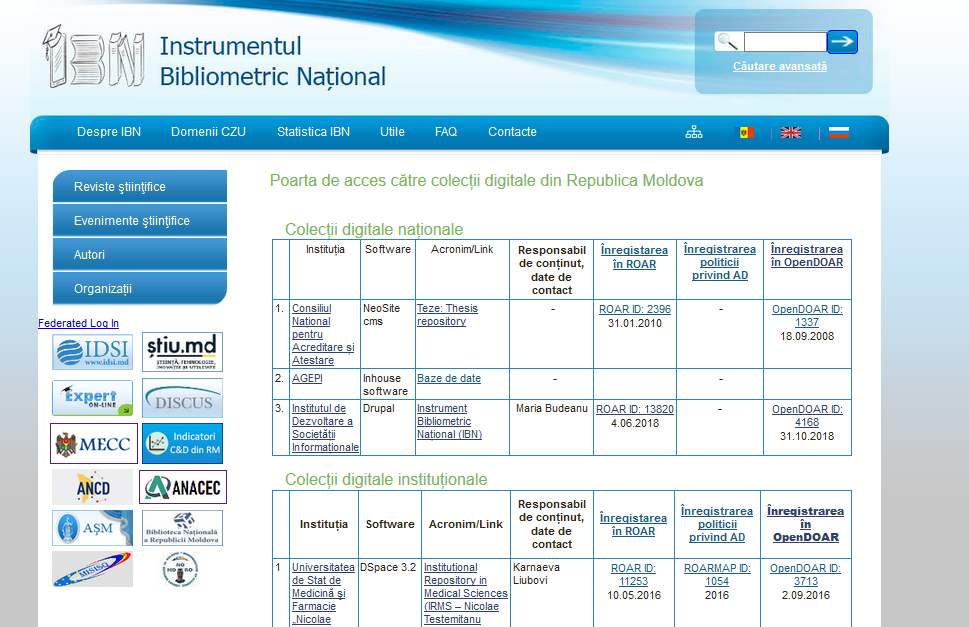 61
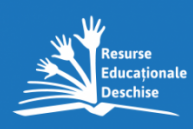 Resurse educaționale deschise (RED) în Moldova
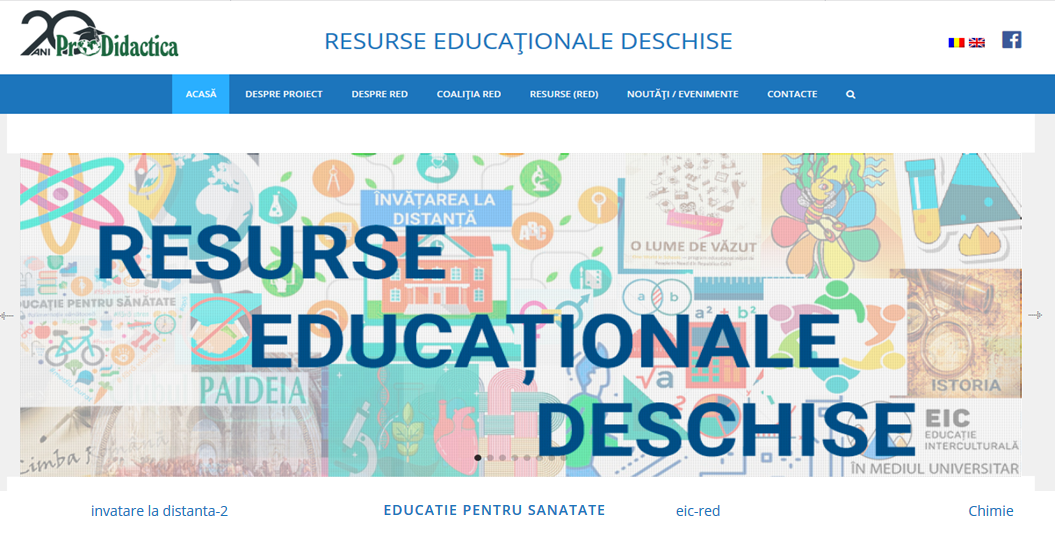 62
https://red.prodidactica.md/
RED Naționale
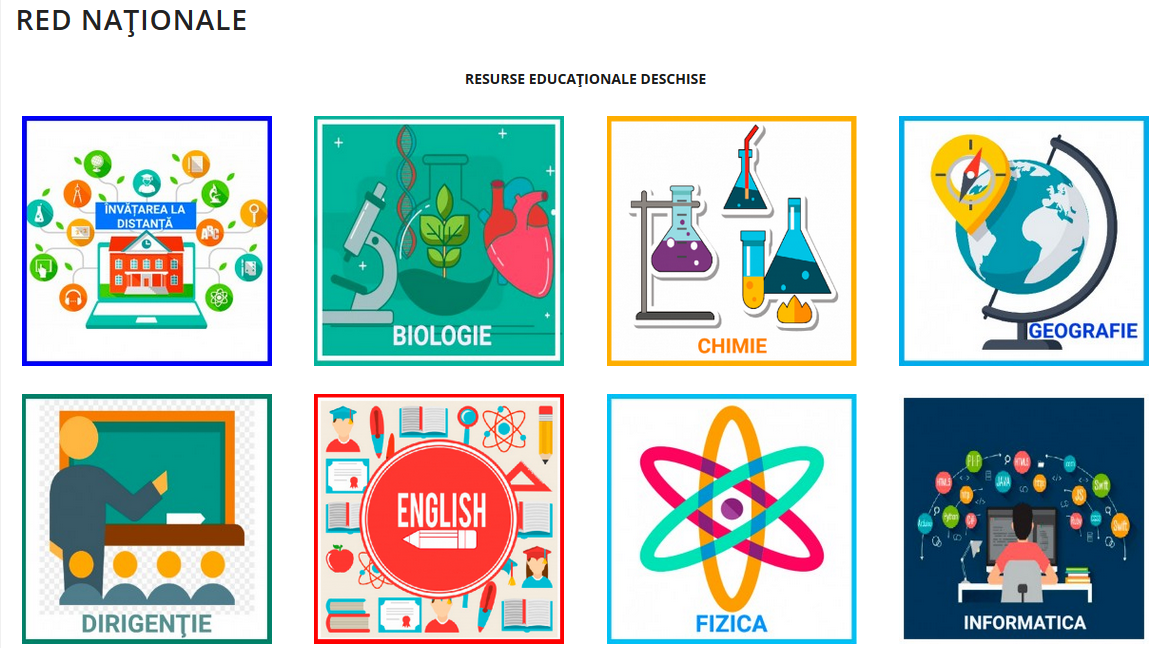 http://red.prodidactica.md/resurse-red/red-nationale/
63
Resurse Educaționale Deschise în Republica Moldova
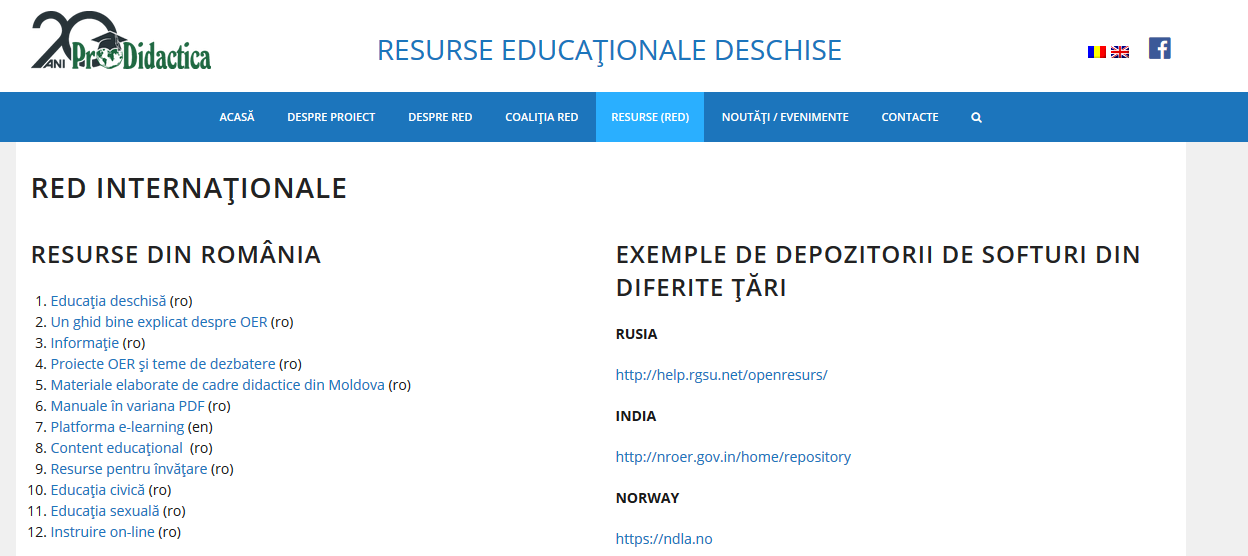 http://red.prodidactica.md/resurse-red/red-internationale/
64
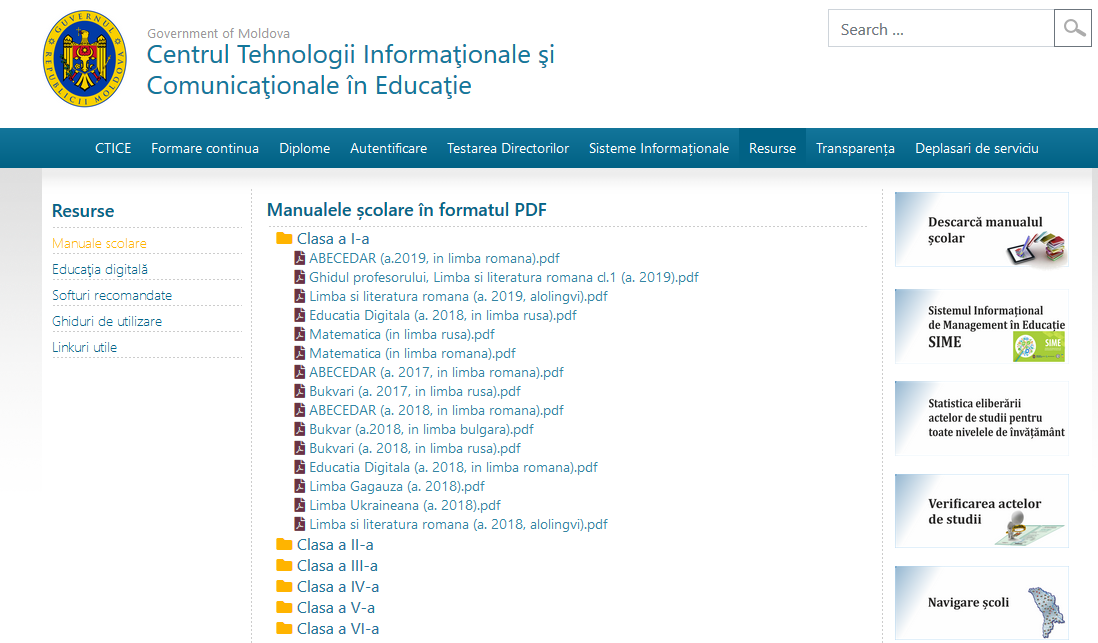 http://ctice.gov.md/manuale-scolare/
65
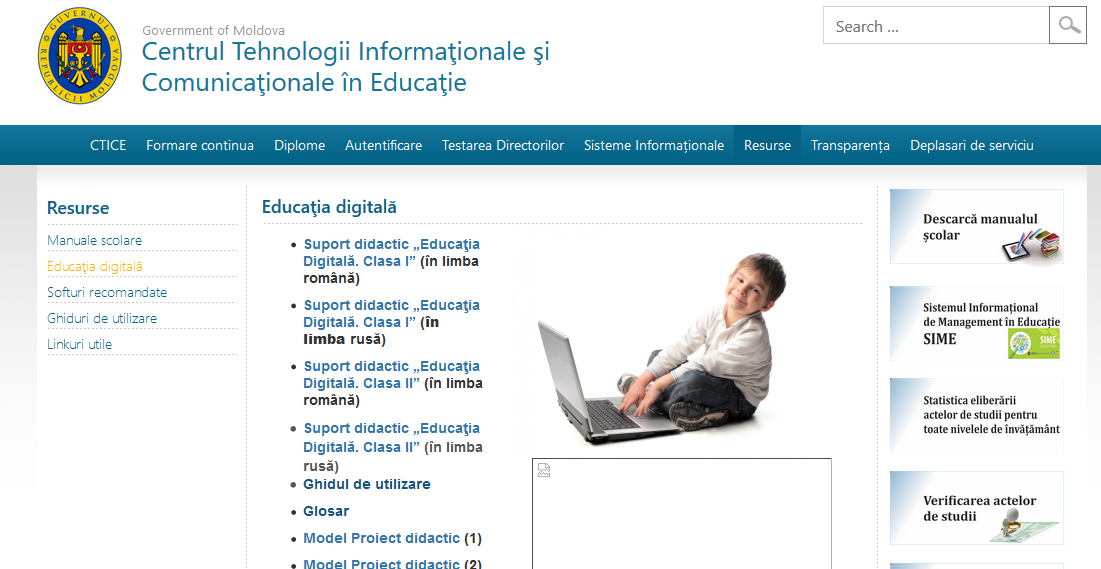 http://ctice.gov.md/resurse/educatia-digitala/
66
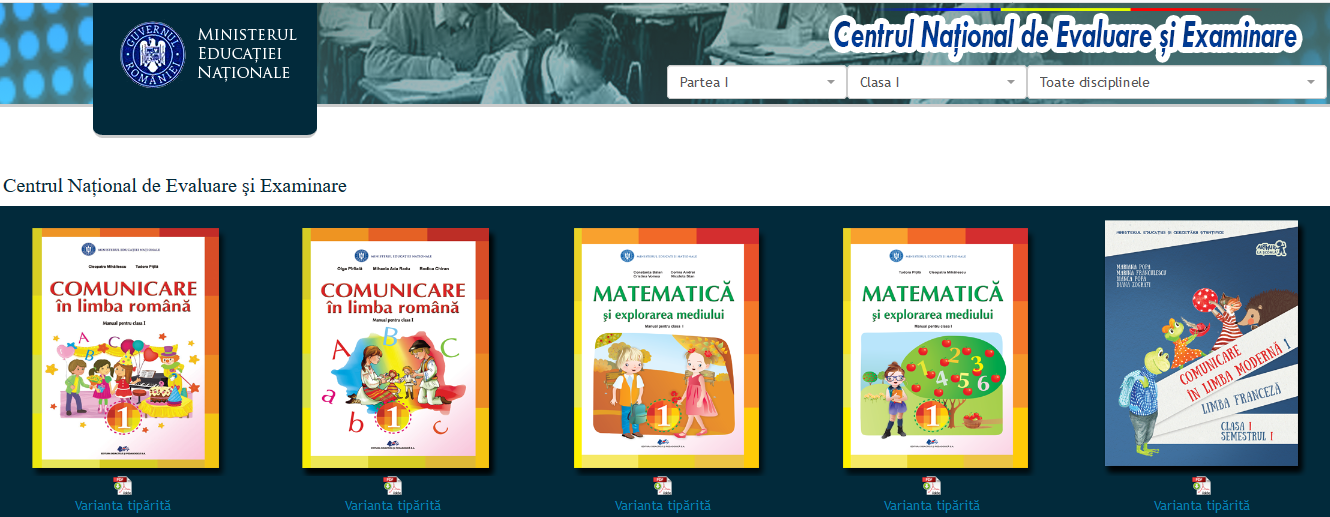 https://www.manuale.edu.ro/
67
Beneficiile Științei Deschise
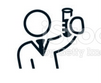 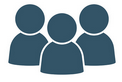 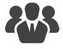 Cercetători
Vizibilitate mai mare
Sporește eficiența
Mai multe citări
Colaborare / rețele
Fondatori
Sporește vizibilitatea și reutilizarea cercetării finanțate
Impact economic mai mare
Rentabilitate mai mare investiției
Public
Transfer operativ de cunoștințe
Sporește înțelegerea și experiența
Promovează angajamentul în știință și cercetare
Contribuabilii primesc o anumită valoare pentru banii lor
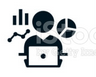 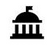 Organizații
Acces mai extins la cercetare
Posibilitatea de a influența elaborarea politicilor
Mai eficient Advocacy / lobby
Guvern

Promovarea drepturilor omului și democrația
Politici informate și bazate pe dovezi
68
Lecturi suplimentare
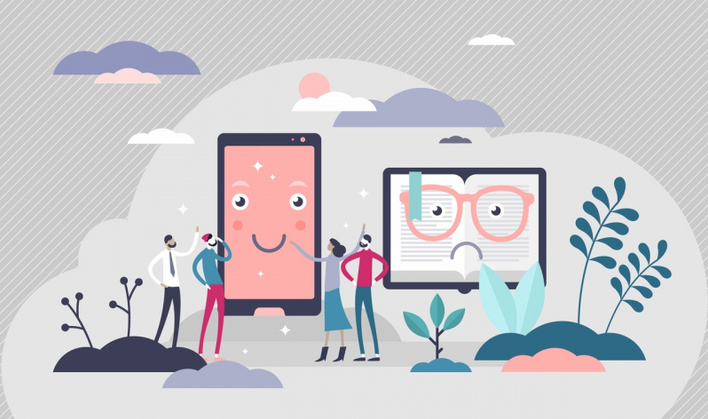 ȚURCAN, Nelly. Lectura în contextul mișcării Știința Deschisă. In: Lectura și scările: Culegere de articole. Chişinău: Prut Internaţional, 2020, pp. 64-85. ISBN 978-9975-54-398-9.
https://www.shutterstock.com/
69
Mulțumesc pentru atenție!
tsurcannelly@gmail.com
70